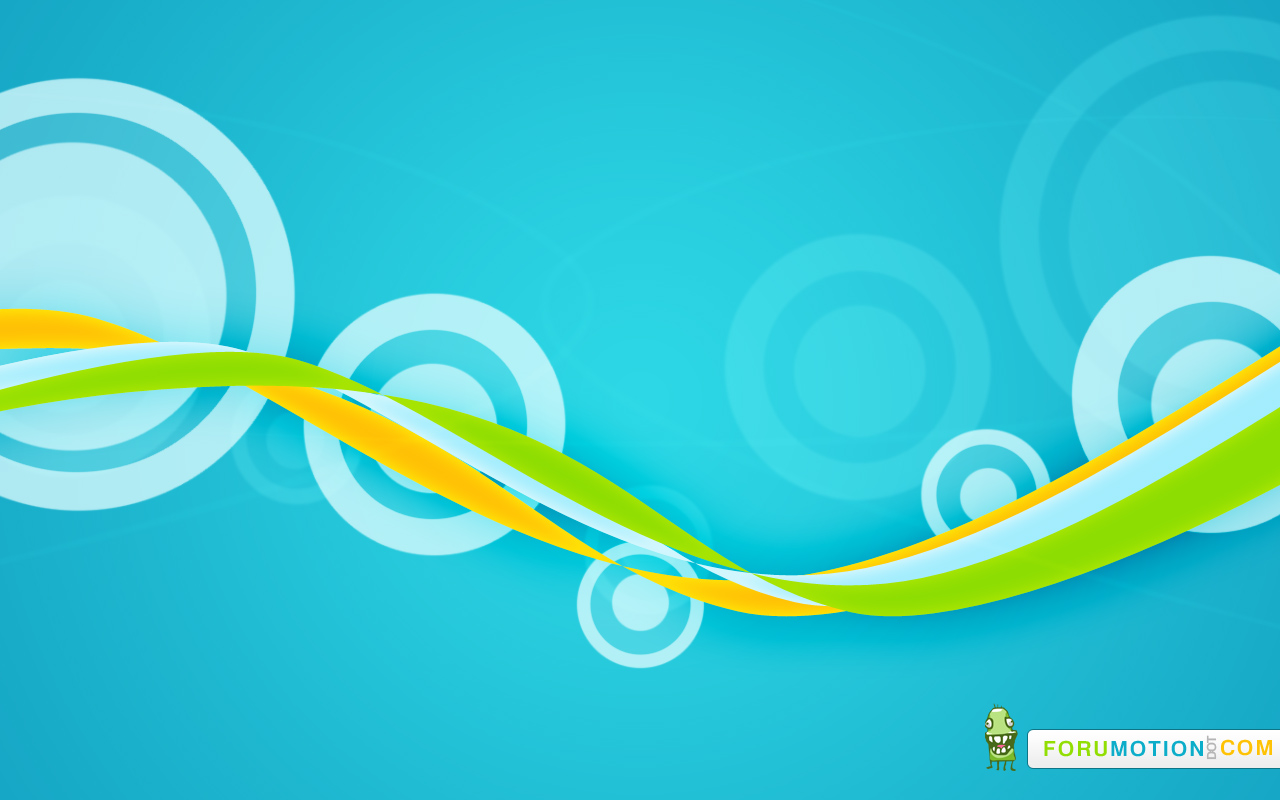 ASSEMBLEE GENERALE DU 20 septembre 2019
Le vélo c’est bon pour la santé.
Prenez du plaisir en toute convivialité.
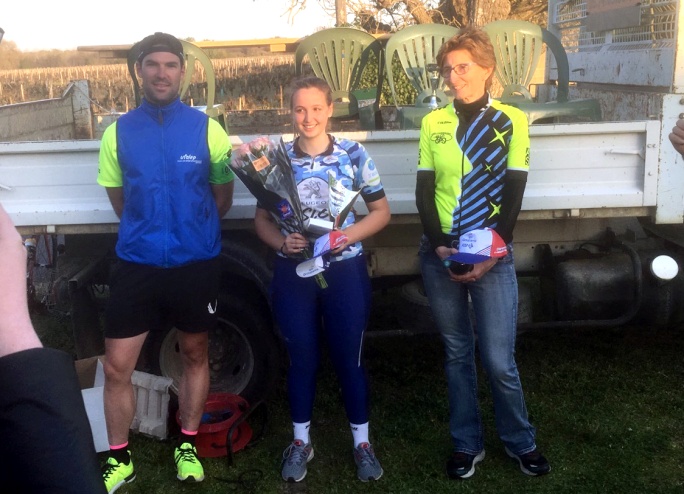 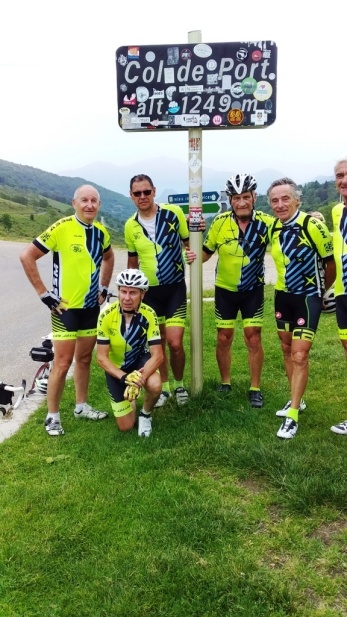 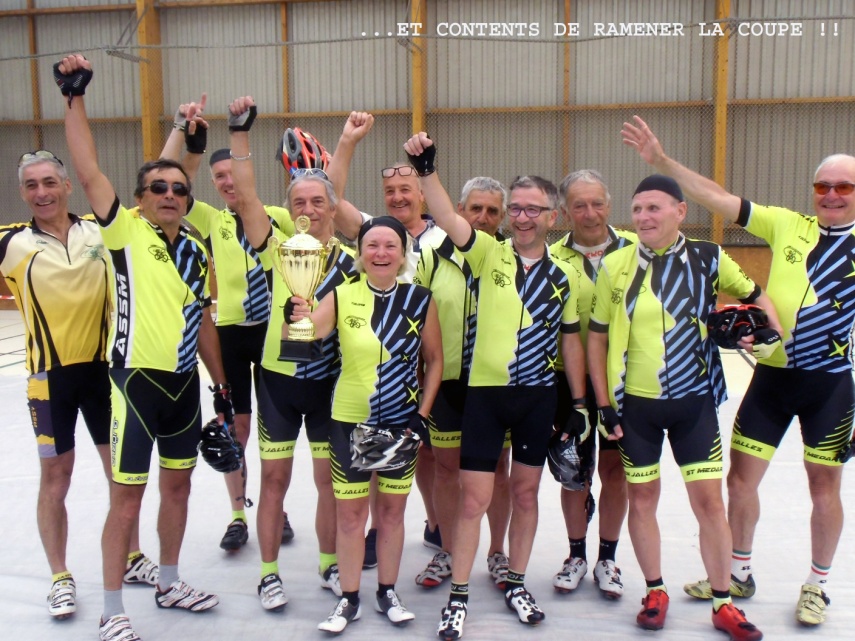 1
ASSM   CYCLO
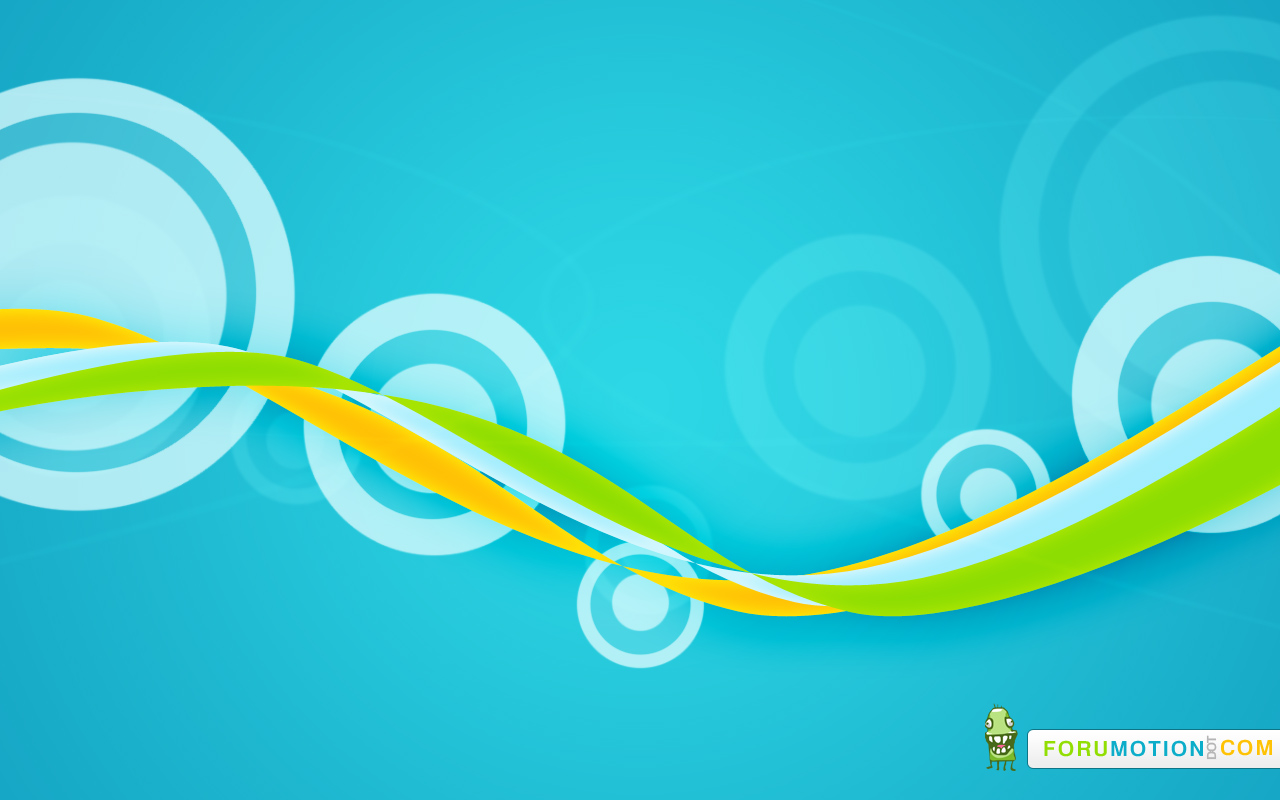 ASSEMBLEE GENERALE DU 20 septembre 2019
Une petite pensée pour notre copain Bernard bien trop tôt disparu
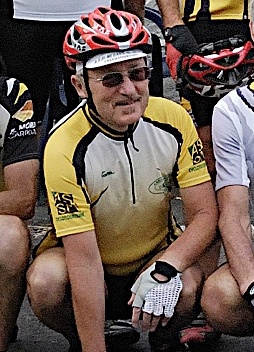 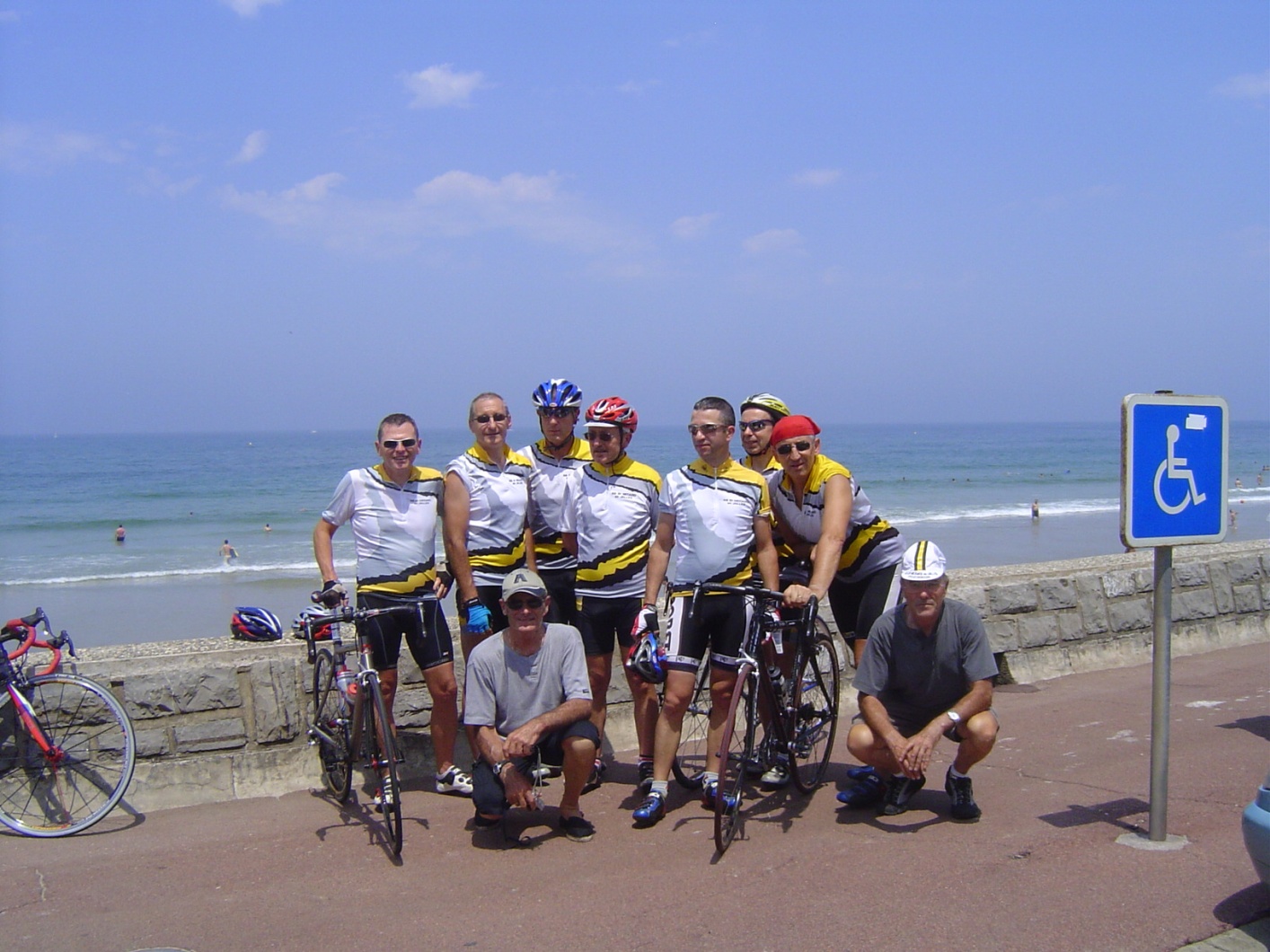 2
ASSM   CYCLO
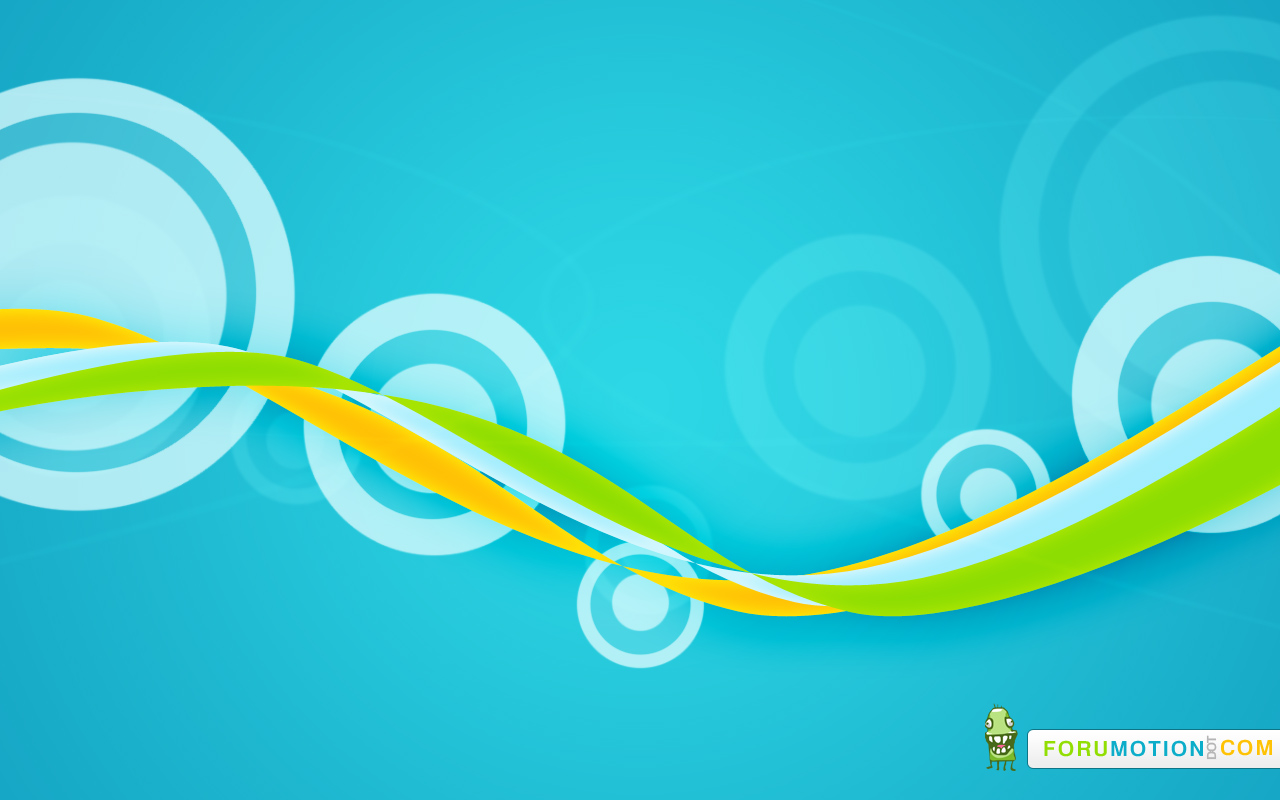 ASSEMBLEE GENERALE DU 20 septembre 2019
Ordre du jour 

Le mot du Président
Rapport moral         (Patrice et Dominique)
Rapport financier    (Francis et Dominique)		
Infos sur le site		(Patrice)
Fin des inscriptions UFOLEP , Membres     Honoraires
Inscriptions FFCT à prévoir avant le 31 décembre 2019            				voir (Jean Marie)
Dernières organisations 2019 et pré- projets 2020         			( Dominique et Patrice )
Inscriptions pour la soirée ASSM (Voir Francis)
Questions diverses et variées
3
ASSM   CYCLO
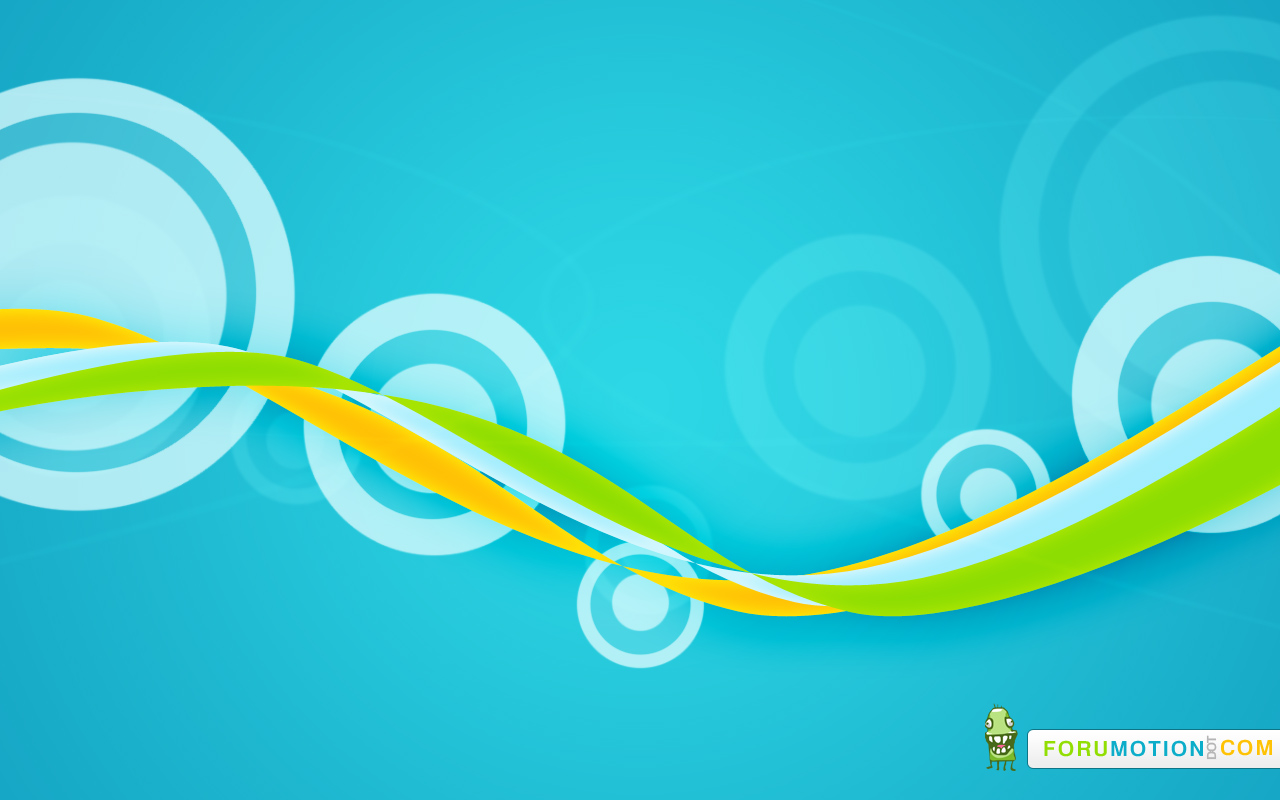 ASSEMBLEE GENERALE DU 20 septembre 2019
RAPPORT MORAL
Adhérents
Résultats
Entraînement
Sécurité
Bénévoles
4
ASSM   CYCLO
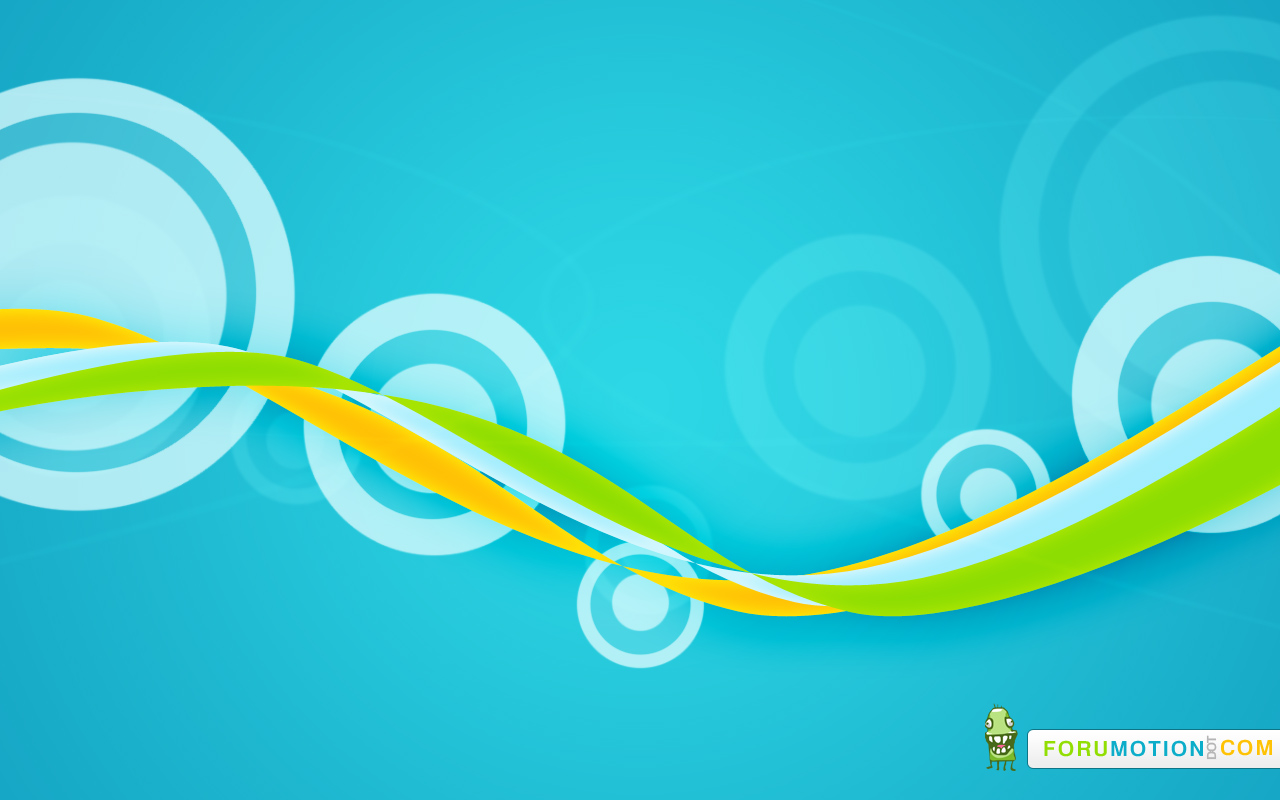 ASSEMBLEE GENERALE DU 20 septembre 2019
Adhérents:  
La section compte 112 adhérents dont 3 féminines.
(Effectif stable par rapport à 2018)
5
ASSM   CYCLO
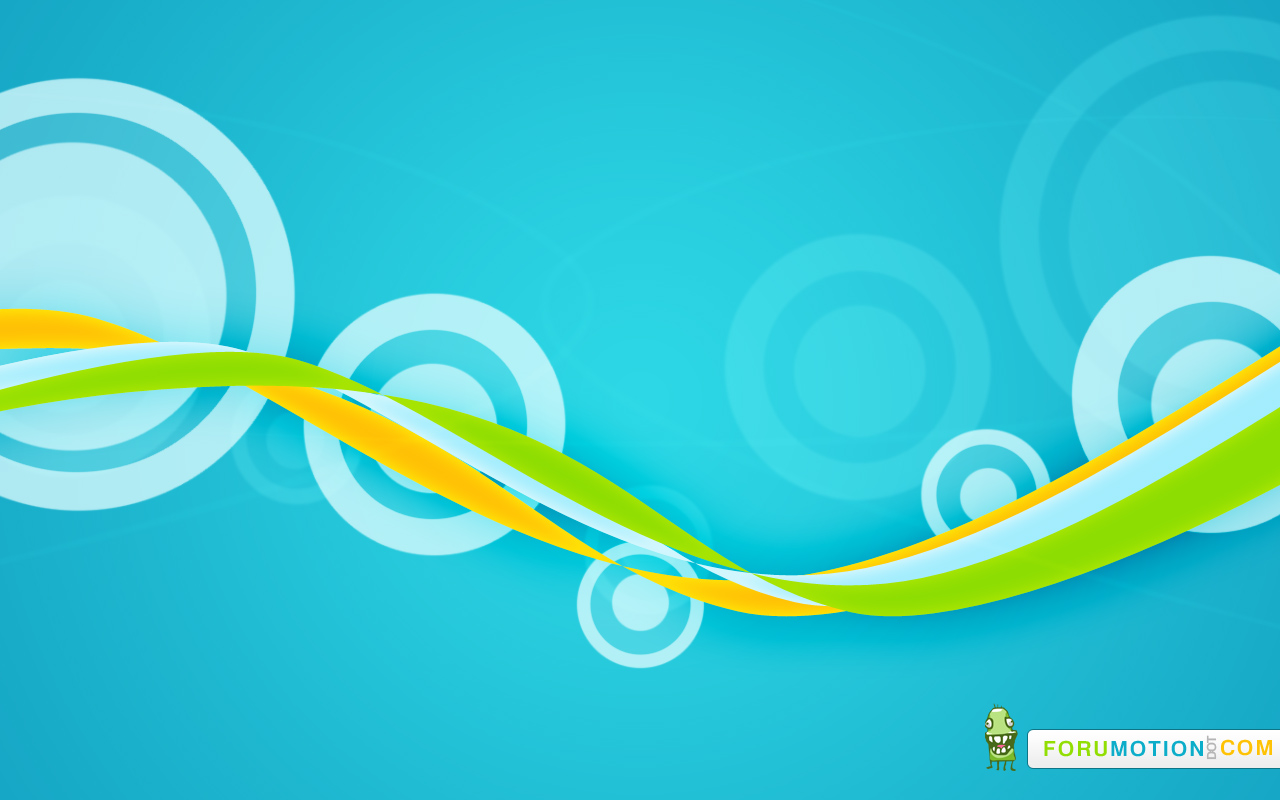 ASSEMBLEE GENERALE DU 20 septembre 2019
Effectifs par fédérations … depuis 2007:
6
ASSM   CYCLO
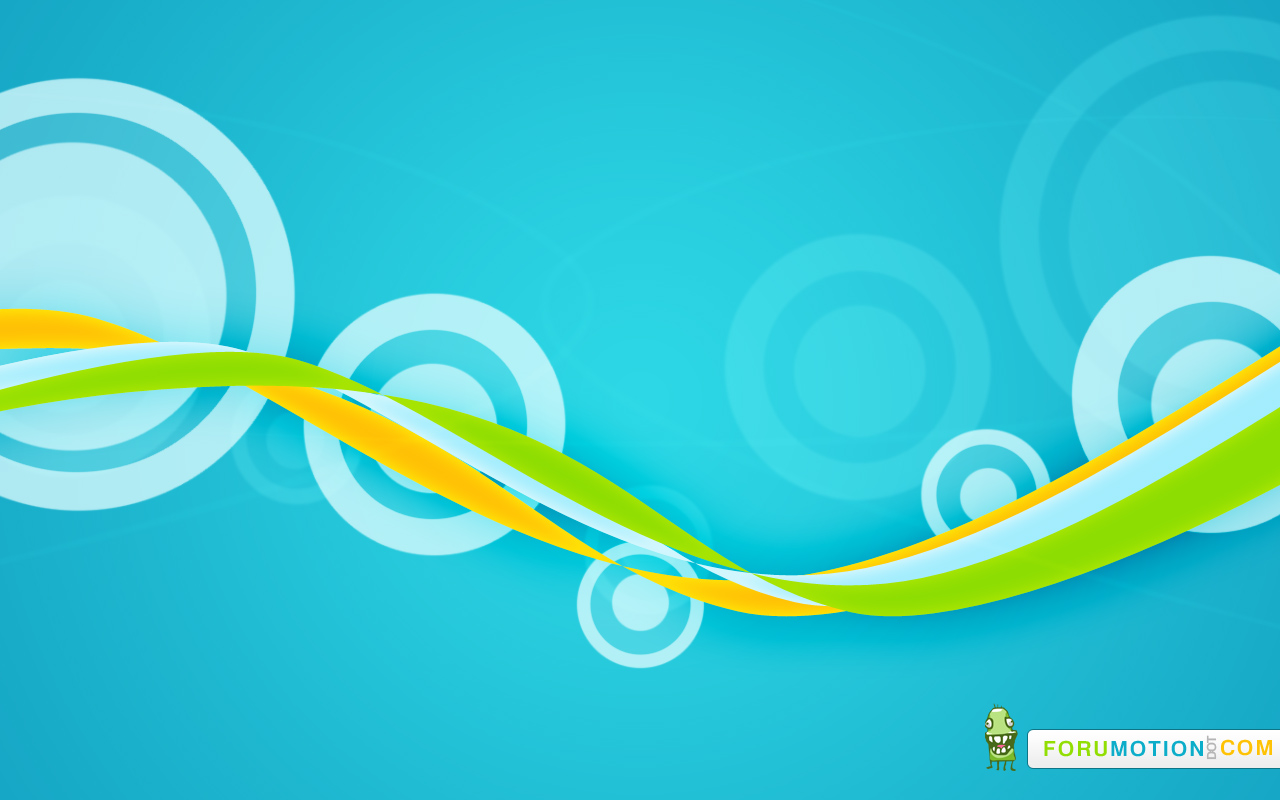 ASSEMBLEE GENERALE DU 20 septembre 2019
Rapport Moral
Le groupe 1  :  rythme soutenu dans un esprit « cyclosportif ». 

Le groupe 2  :  rythme soutenu mais régulier sans esprit « compétition » 

Le groupe 3  :  le rythme est plus modéré dans un esprit cyclotouriste
 
Choisissez votre groupe et dans quel esprit vous souhaitez pratiquer le vélo.
En revanche vous aurez à vous conformer aux règles de chaque groupe.
7
ASSM   CYCLO
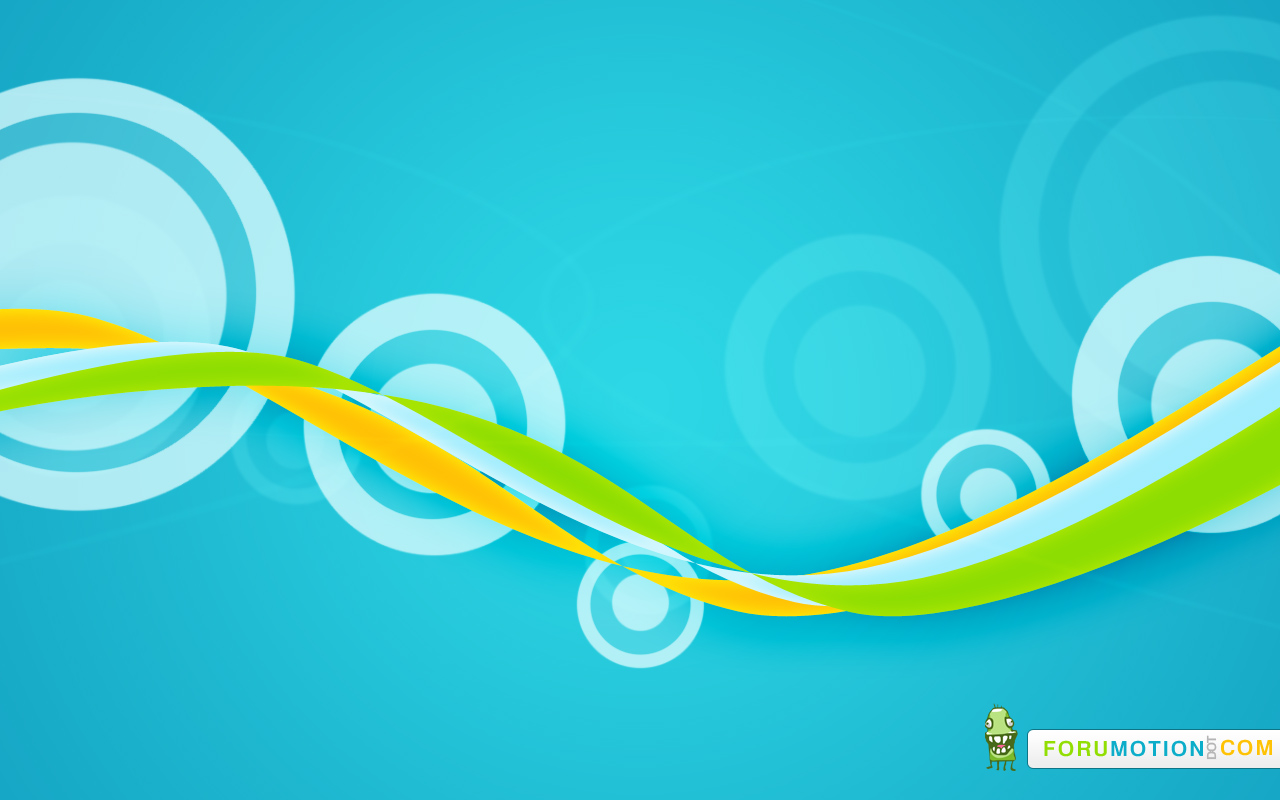 ASSEMBLEE GENERALE DU 20 septembre 2019
Rapport Moral

Participations aux entraînements grandes randonnées: 
15 participants en moyenne
Participations aux entraînement Médoc et Rive Droite: 
60 participants en moyenne sur 104 sorties programmées.

******************************************
Sorties et randonnées organisées par le club: 
112 participations 
(Lacanau, FFCT , Génissac, Cadouin, Cols Basques, BX-Sète et l‘Ariège) 

Participation aux randonnées nationales: 
26 participants (17 cols Basques + 9 Bx-Sète)  et … 

1 coupe  aux Cols Basques
8
ASSM   CYCLO
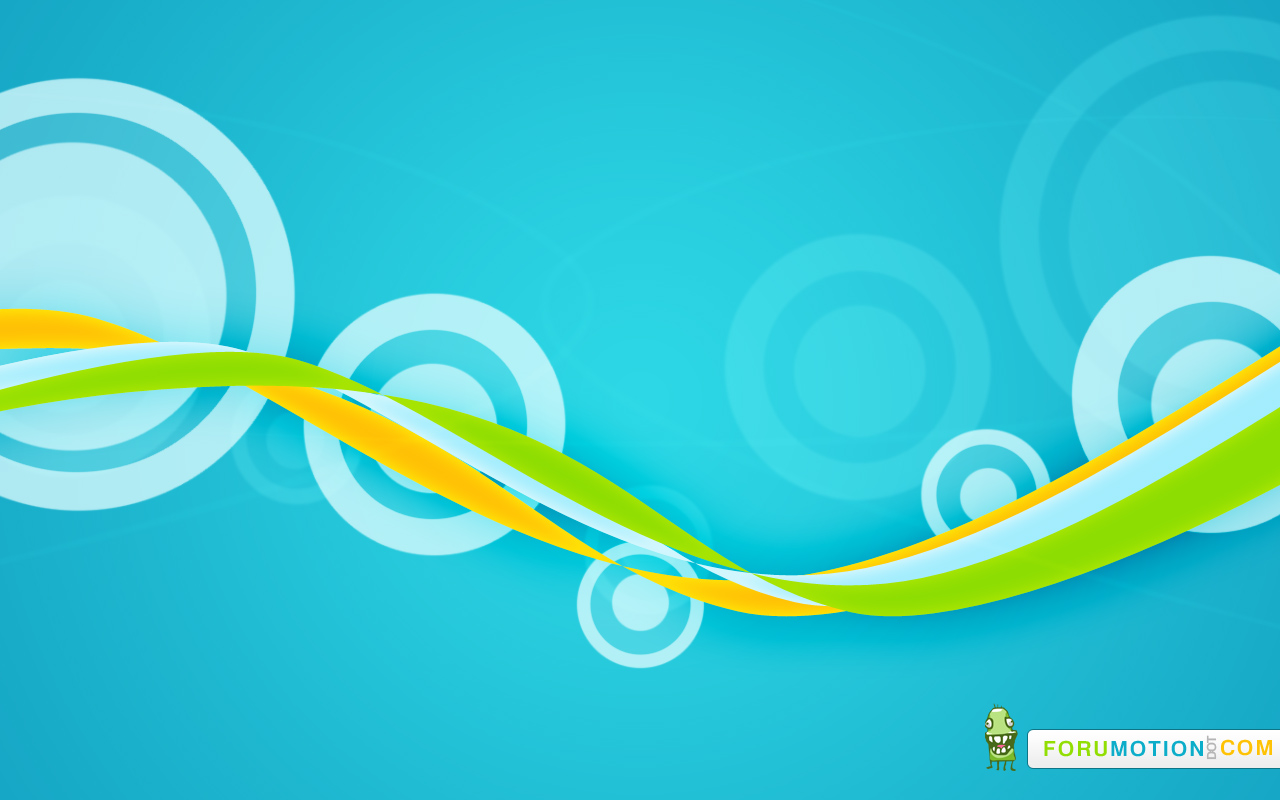 ASSEMBLEE GENERALE DU 20 septembre 2019
Rapport Moral

Résultats des participations extérieures 

Brevet RAA 150Km:     30 participants dont 2 féminines
Brevet RAA 200Km:     11 participants et une cyclote
Brevet RAA 300Km:       4 participants 
Bordeaux –Sète :            9 participants
Cols Basques:                17 participants … et une coupe


Sans compter, pour certains, les participations aux courses UFOLEP, aux cyclo-sportives et à divers autres brevets.
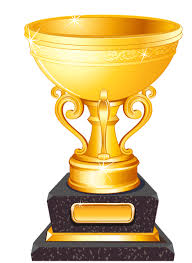 9
ASSM   CYCLO
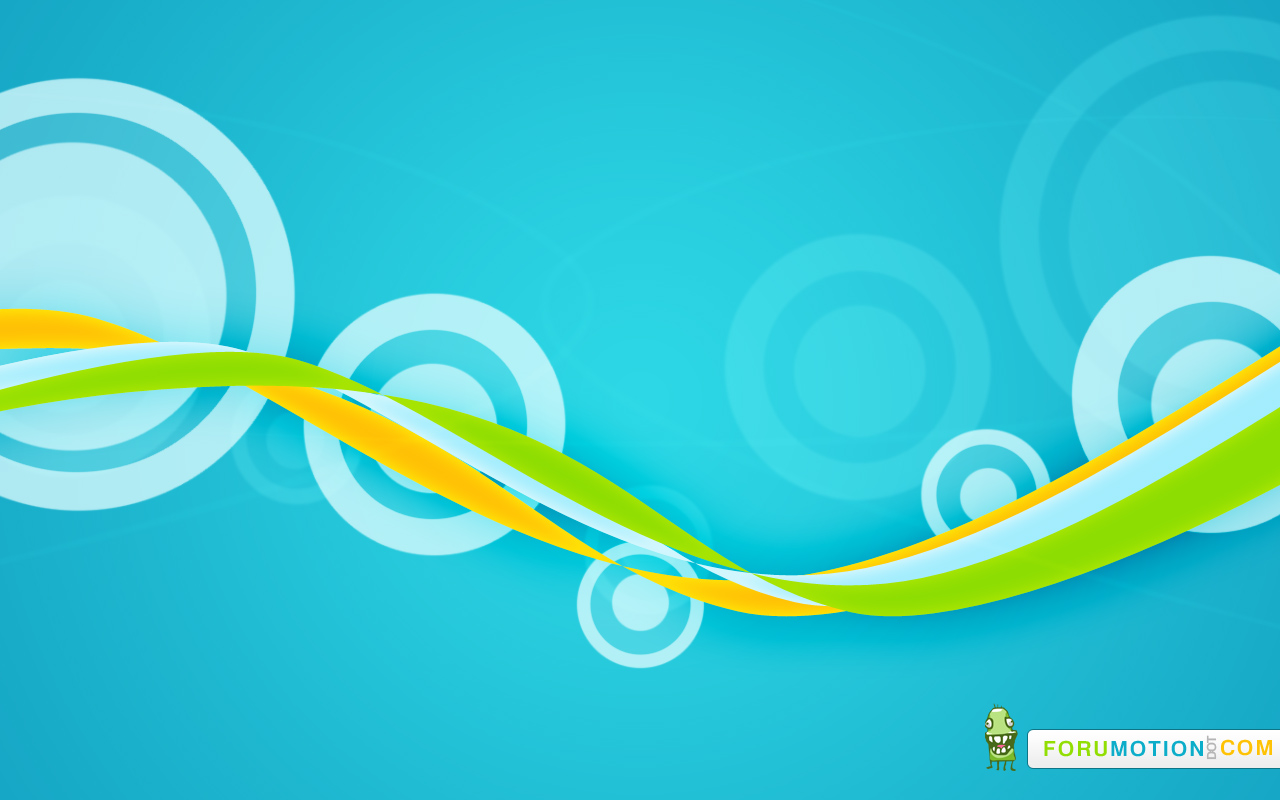 ASSEMBLEE GENERALE DU 20 septembre 2019
Rapport Moral

Résultats des sorties organisées par le club

Lacanau 2018  :              31 participants
Ouverture FFCT :             1 seul participant !! 
Château de Genissac :  15 participants 
Cadouin :                            9 participants seulement !! 
				+ Michel et Alice
L’Ariège :                            7 participants sur 4 jours
10
ASSM   CYCLO
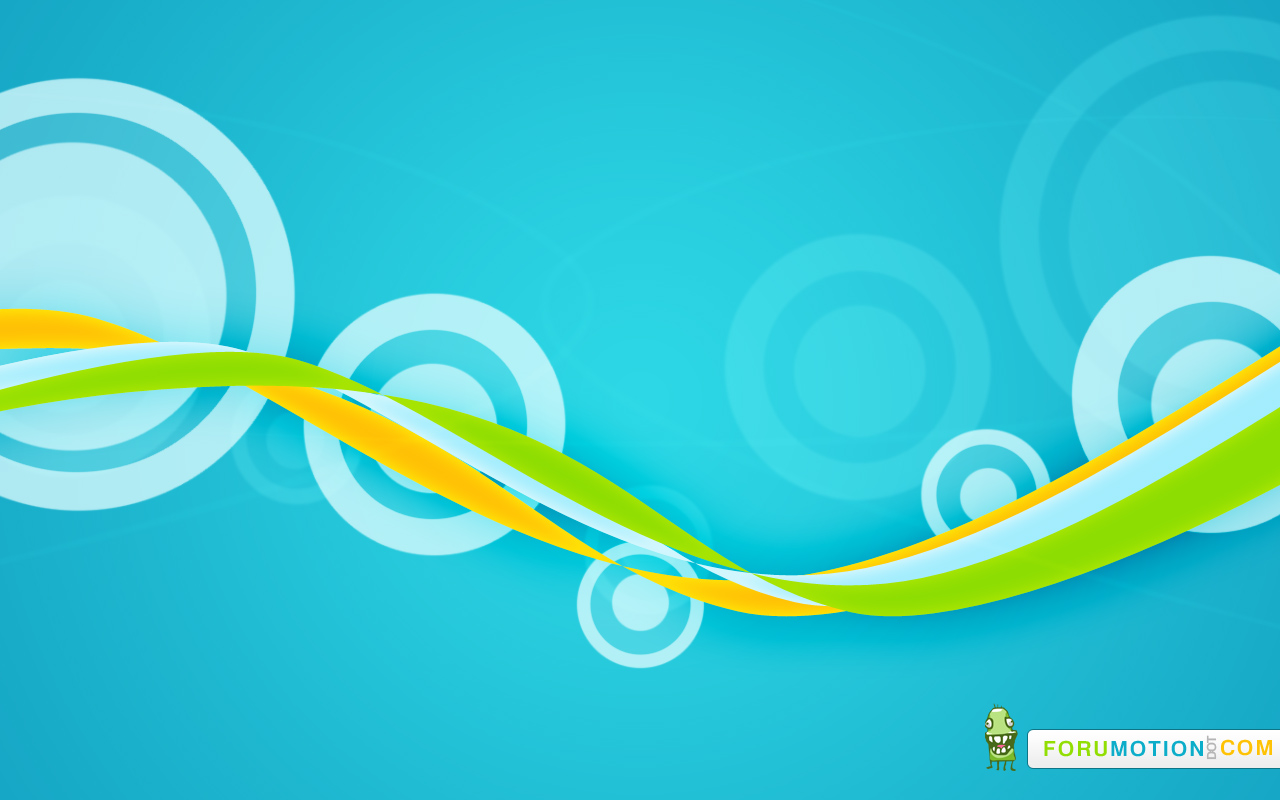 ASSEMBLEE GENERALE DU 20 septembre 2019
Château de Génissac :  15 participants plus le coq
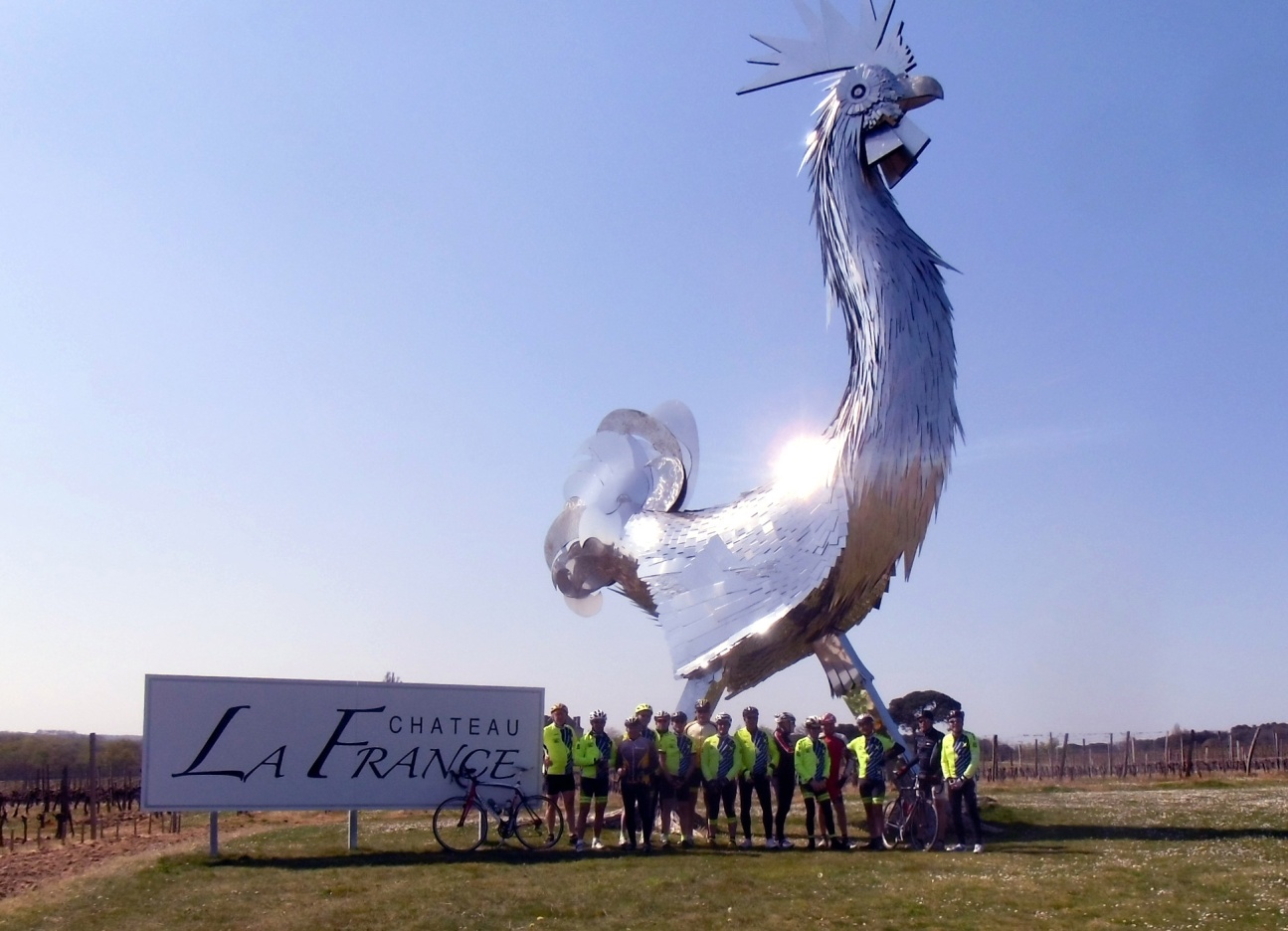 11
ASSM   CYCLO
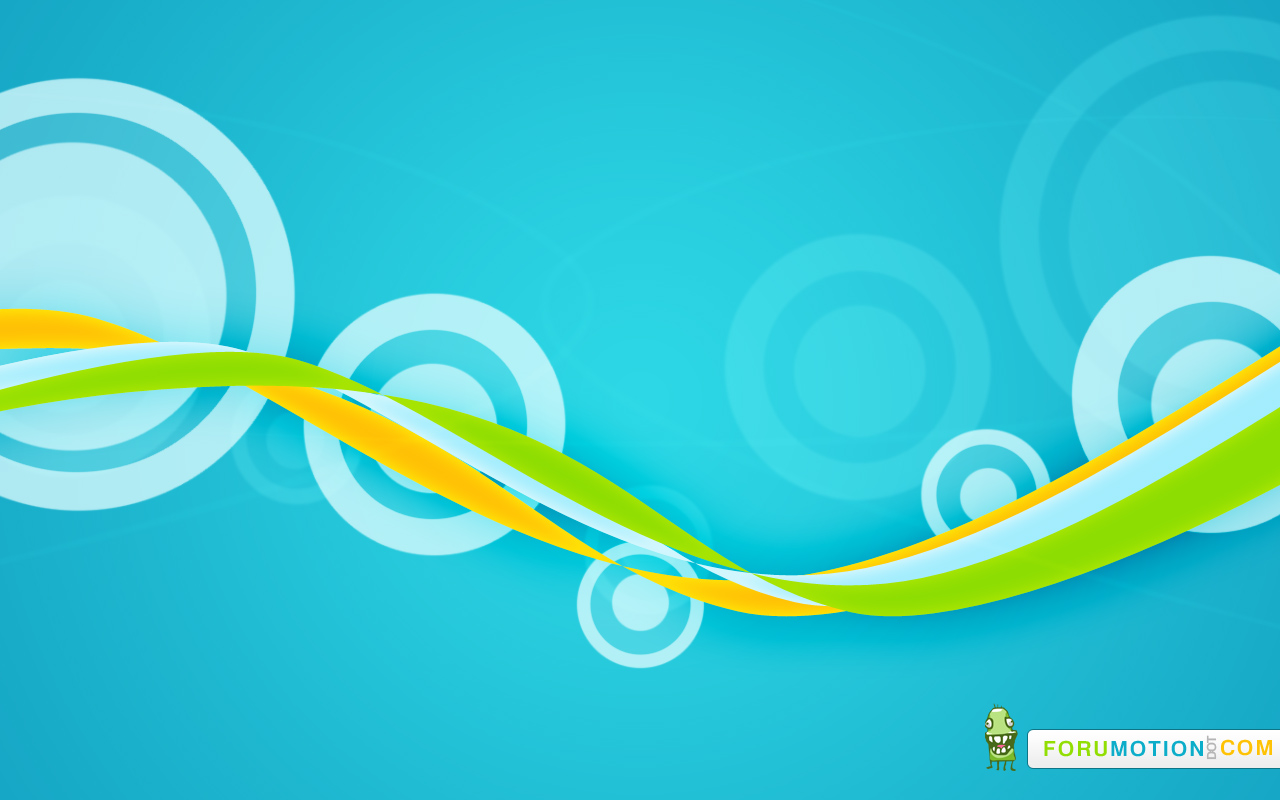 ASSEMBLEE GENERALE DU 20 septembre 2019
Cadouin :  9 participants seulement !! + Michel et Alice
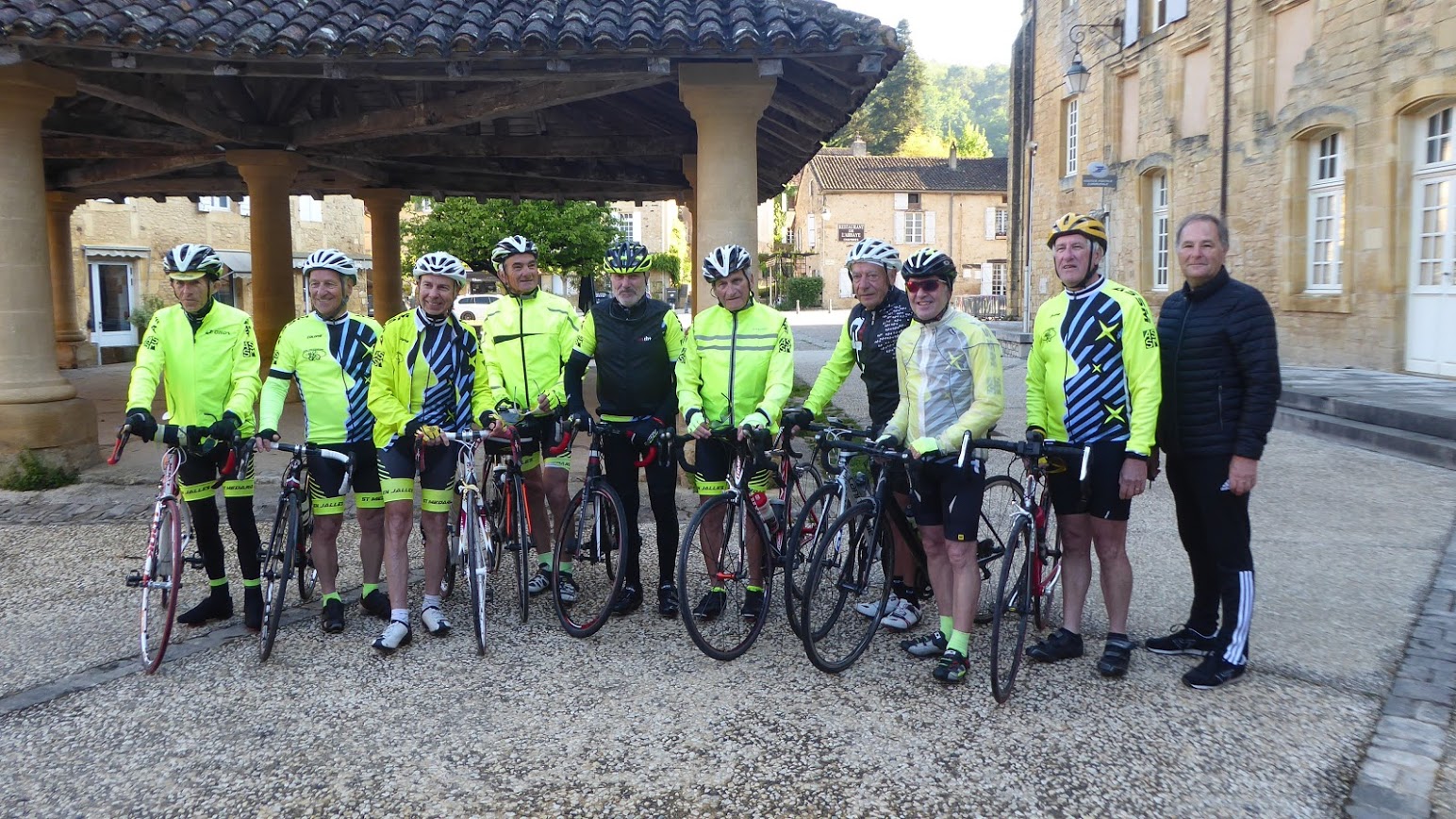 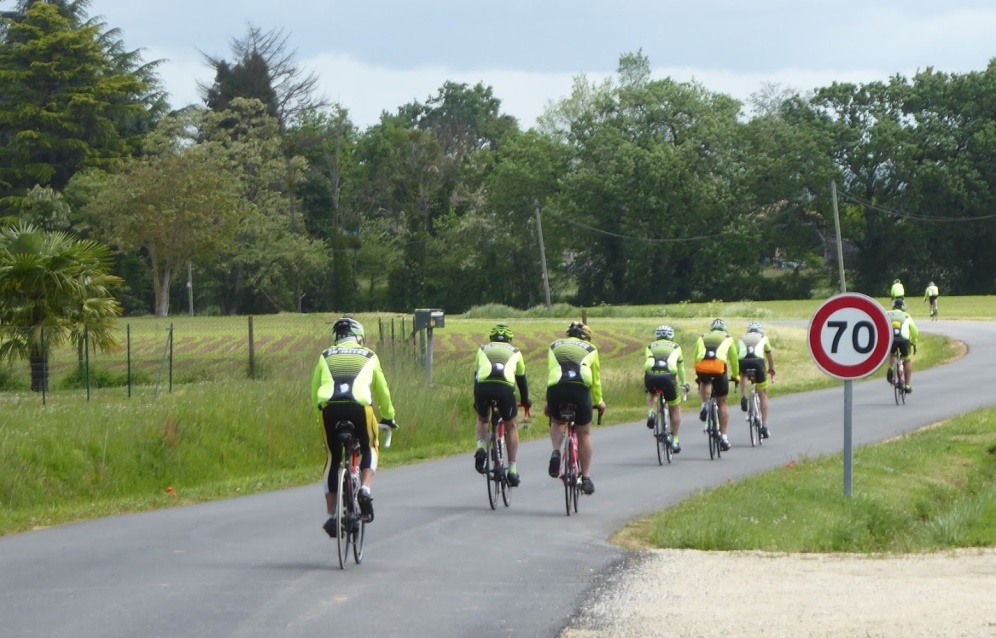 12
ASSM   CYCLO
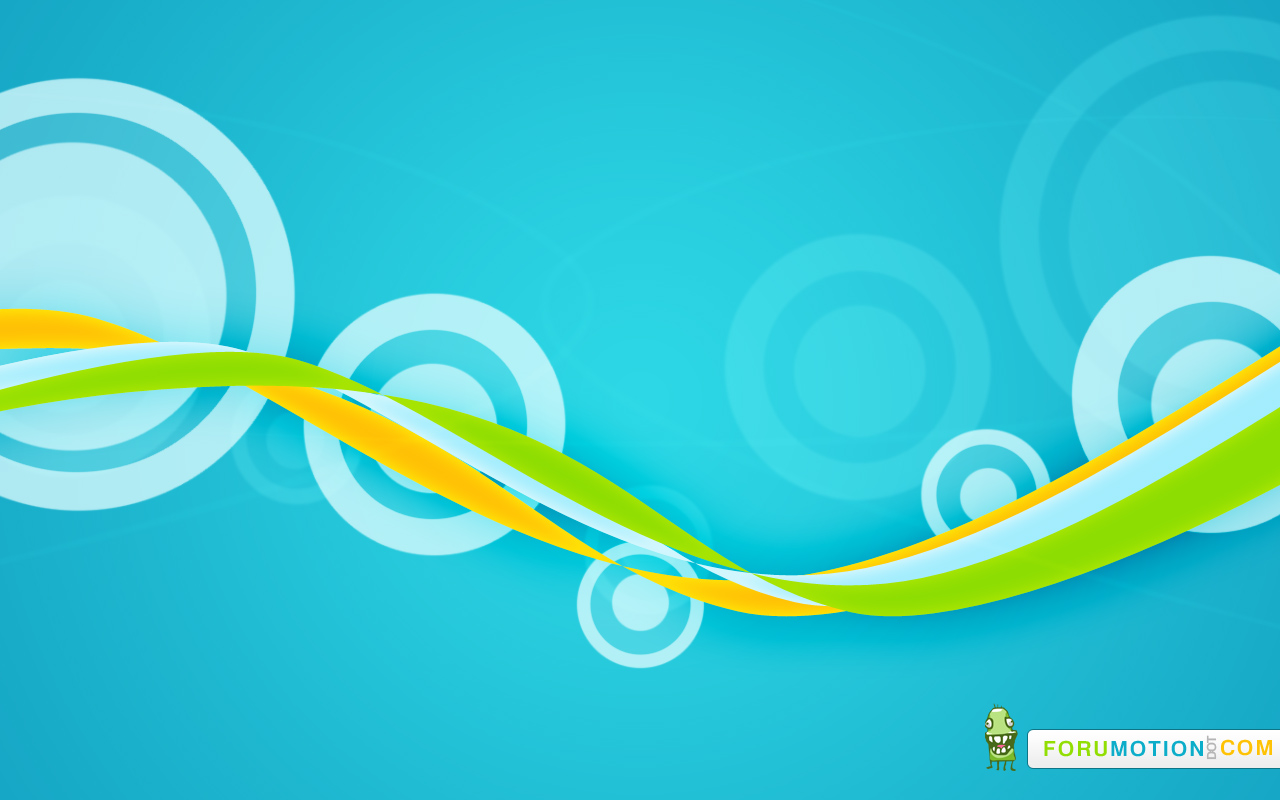 ASSEMBLEE GENERALE DU 20 septembre 2019
Bx-Sète :  9 participants + Cathy
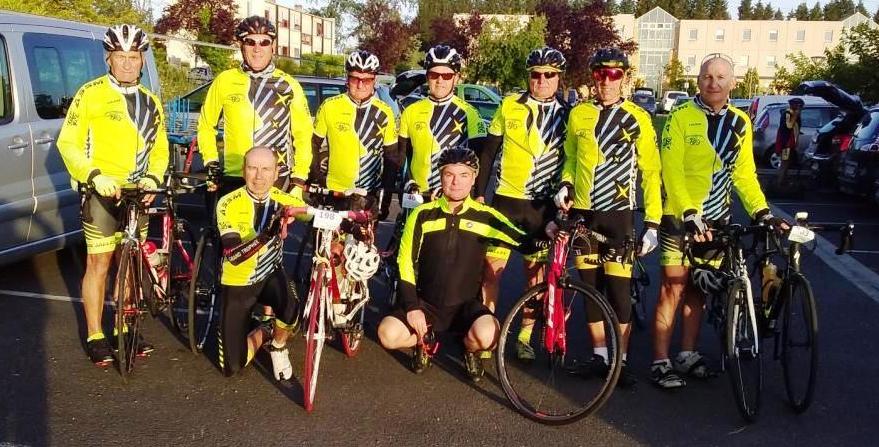 13
ASSM   CYCLO
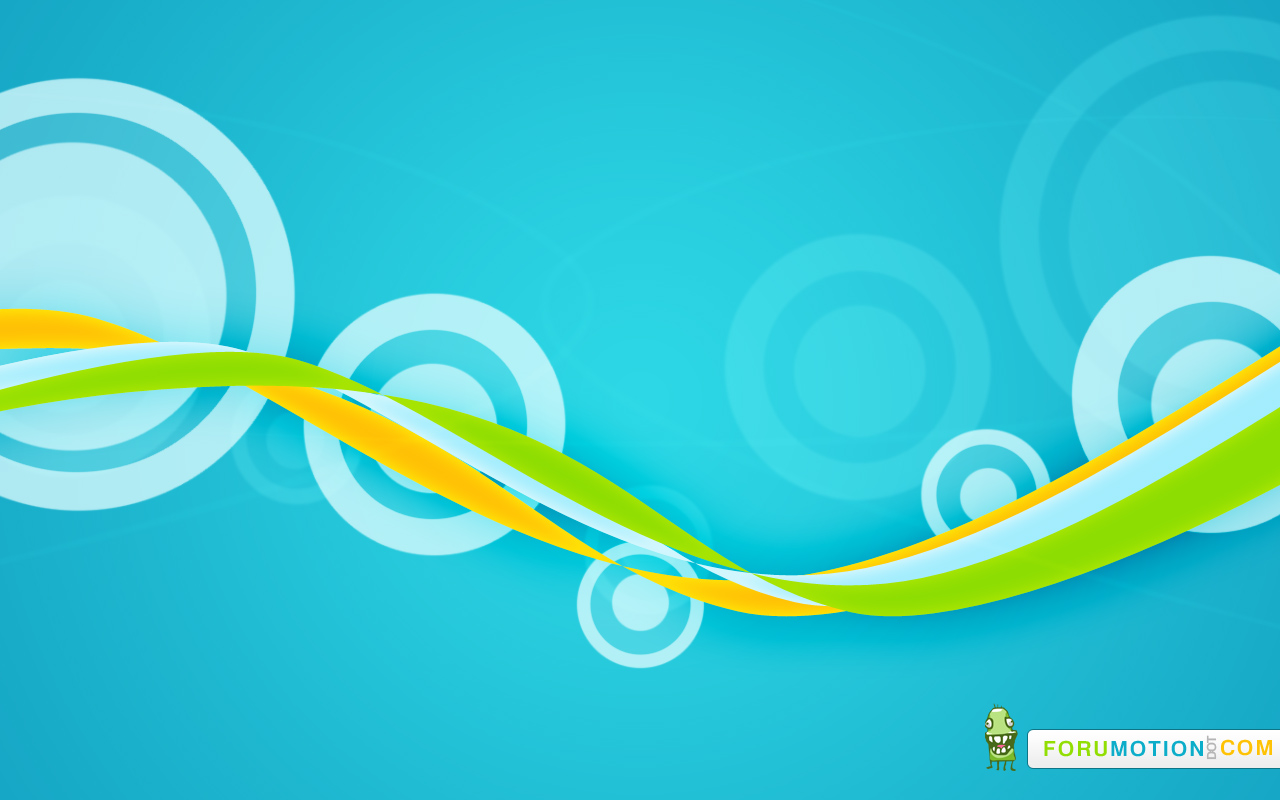 ASSEMBLEE GENERALE DU 20 septembre 2019
Séjour Cols Basques:     21 participants dont 15 cyclos du club … et la coupe
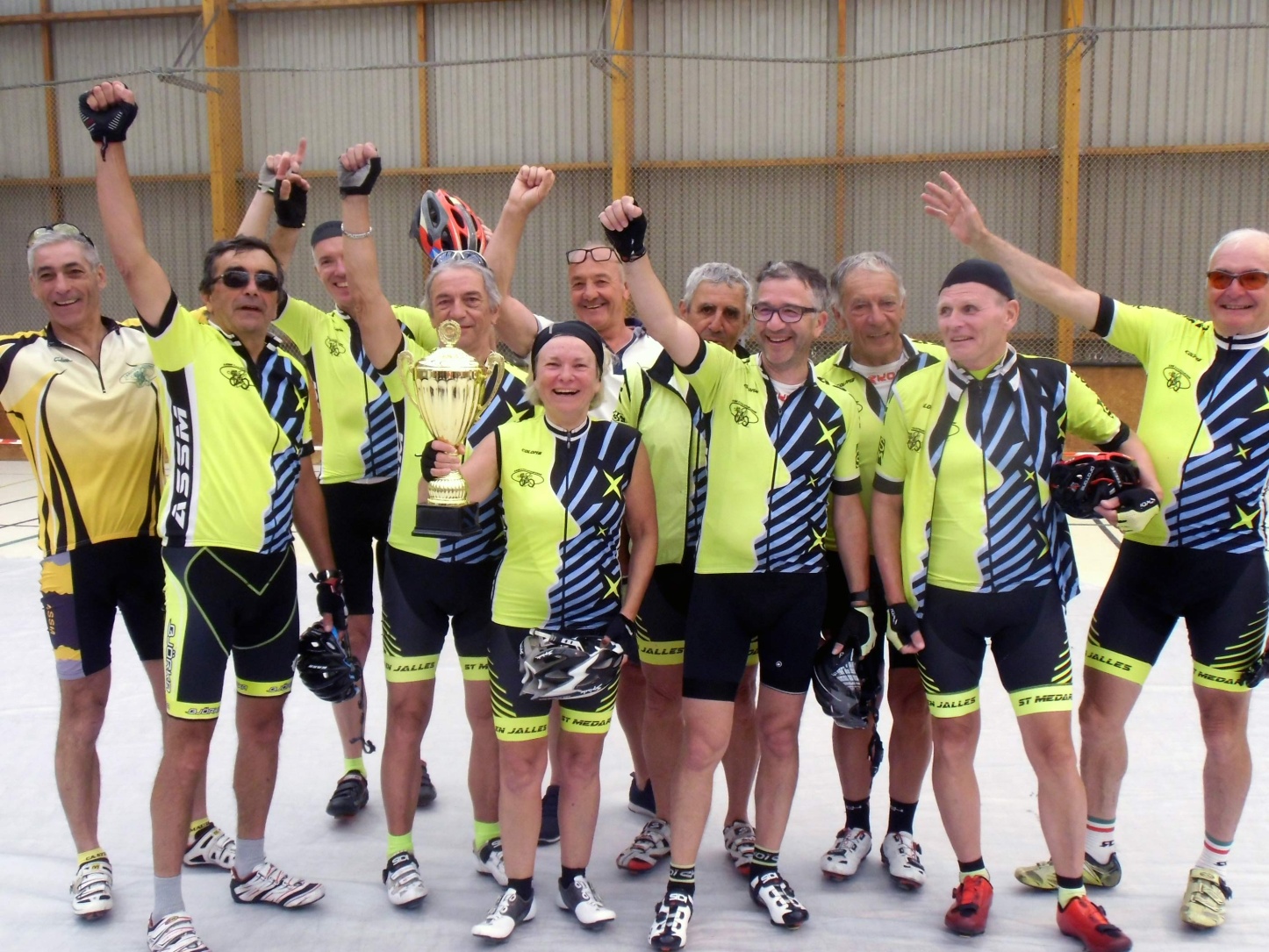 14
ASSM   CYCLO
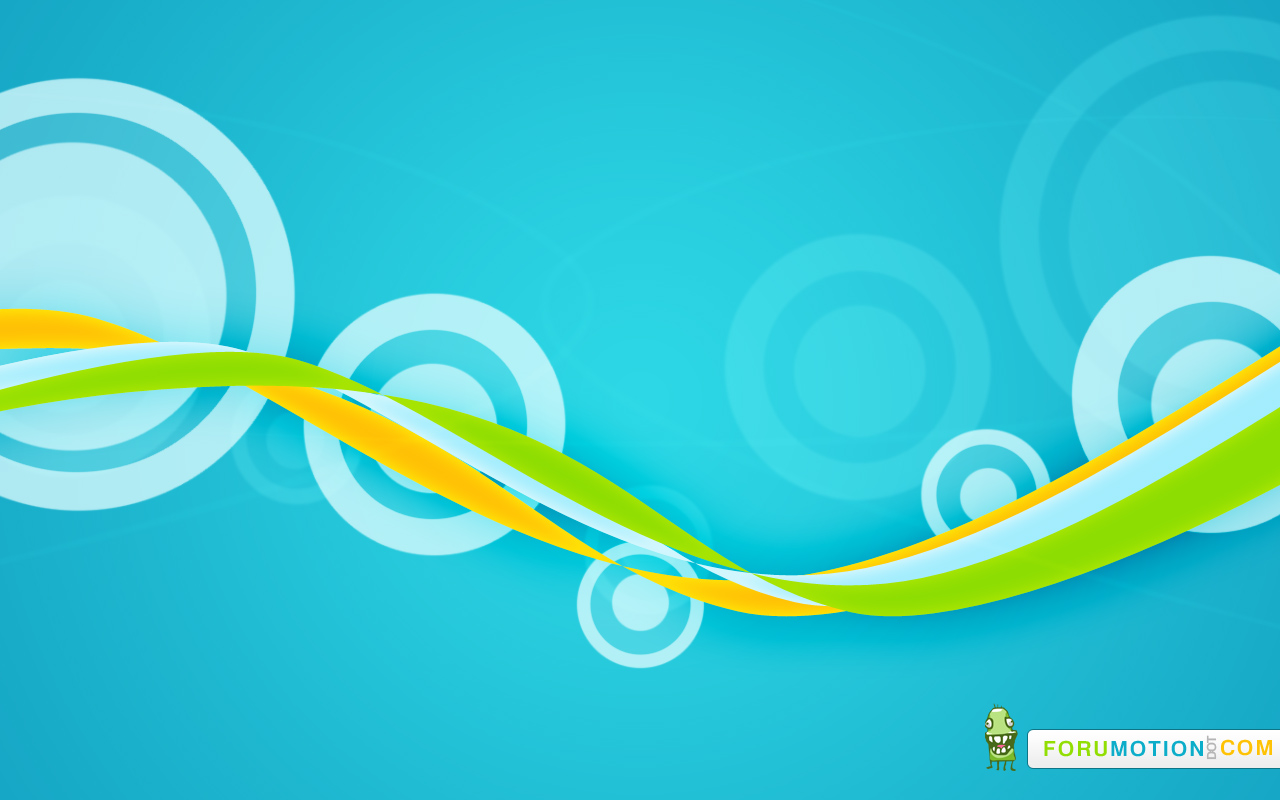 ASSEMBLEE GENERALE DU 20 septembre 2019
L’Ariège :     7 participants sur 4 jours
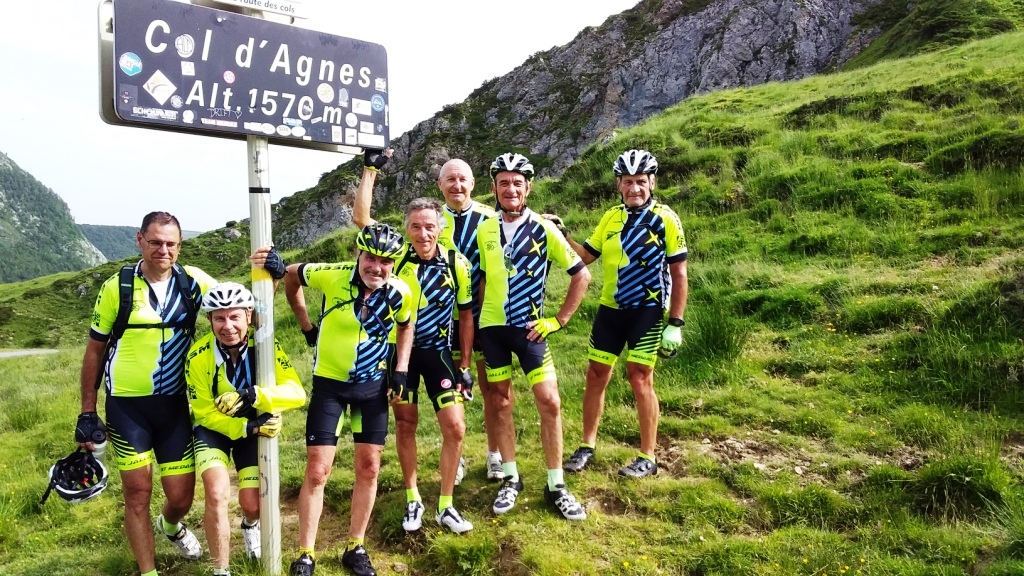 15
ASSM   CYCLO
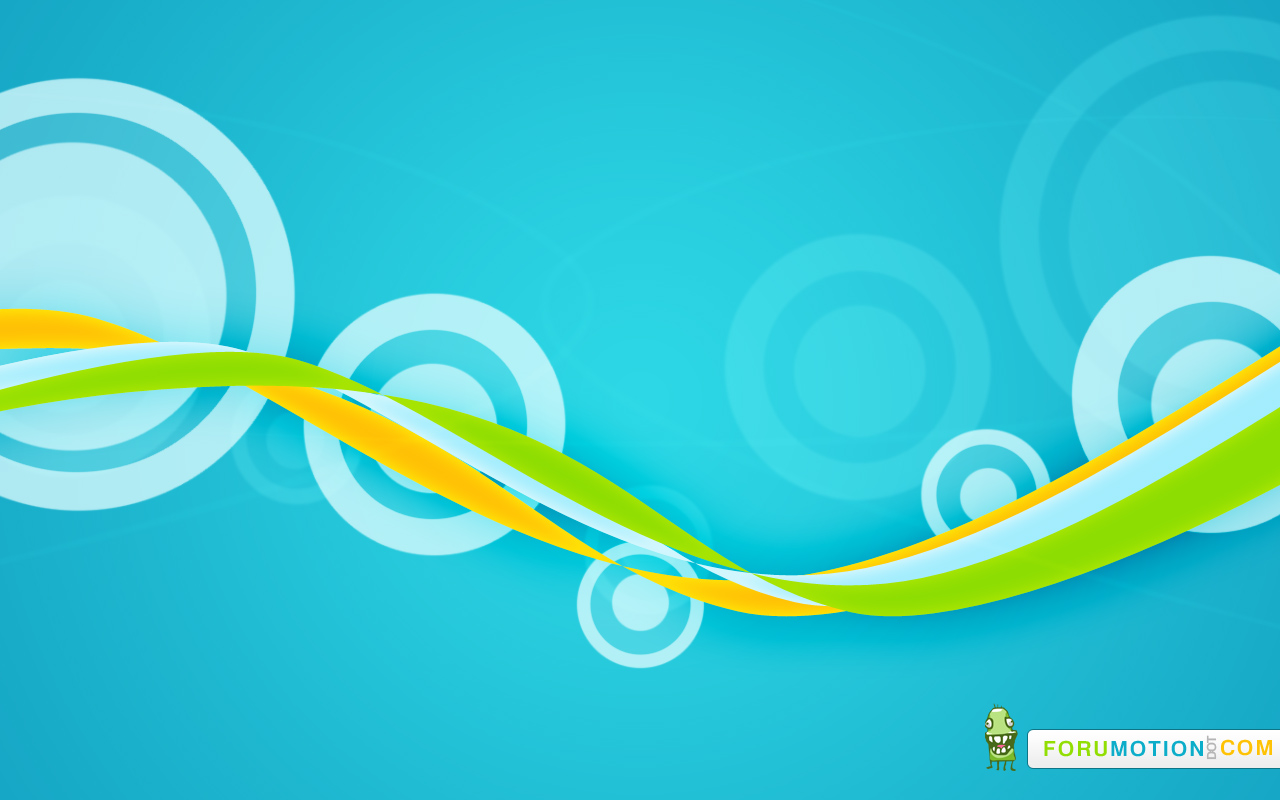 ASSEMBLEE GENERALE DU 20 septembre 2019
Seulement 8 adhérents ont daigné renvoyer leurs résultats:
Eric Trébuchet, Jean-Marie Darrieumerlou, Patrice Monteils, jean-louis Davenel, Michel Lavaure et Françis Dubez.
.. et seulement 2 coureurs (Joelle et Pascal) … sur 8 cyclosportifs aidés par le club !!
C’est très peu, sachant que certains ont participé à l’Ariègeoise, l’Ardéchoise, et bien d’autres cyclosportives……
ATTENTION: L’ATTRIBUTION DE NOTRE SUBVENTION MUNICIPALE  DEPEND ESSENTIELLEMENT DE CES RESULTATS !!
16
ASSM   CYCLO
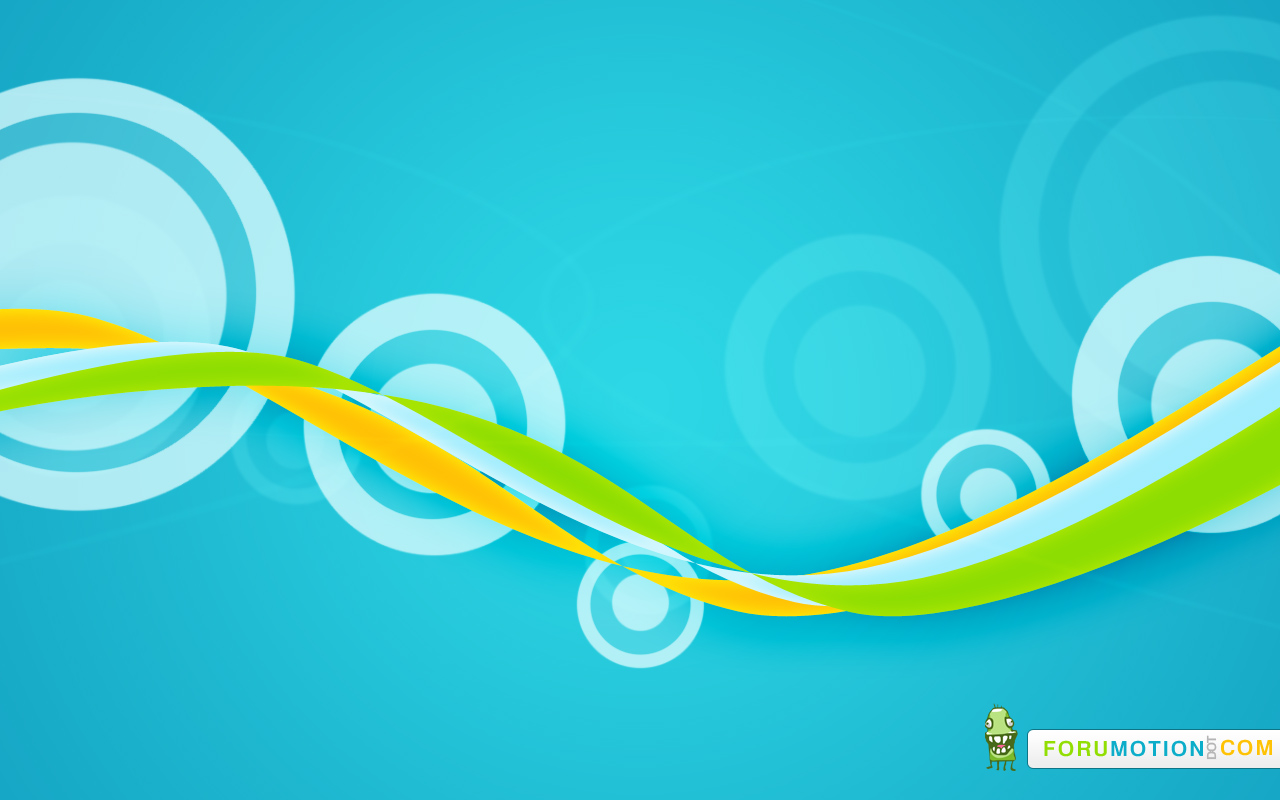 ASSEMBLEE GENERALE DU 20 septembre 2019
Rapport Moral
Nos Bénévoles 2019

Fête du vélo.      20 bénévoles 
JMD 2019:           30 bénévoles
Forum associations:
                                5 bénévoles
Accompagnants randonnées:   2 (Michel et Alice)
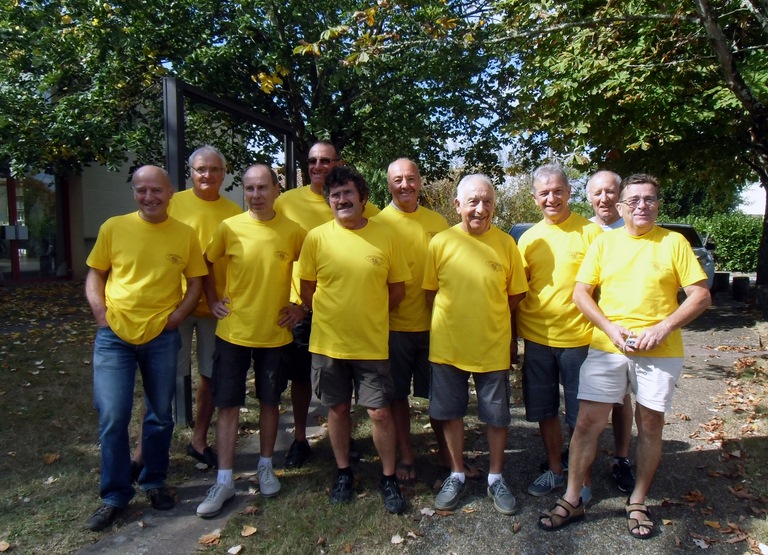 JMD 2014
Les bénévoles représentent la force du club
17
ASSM   CYCLO
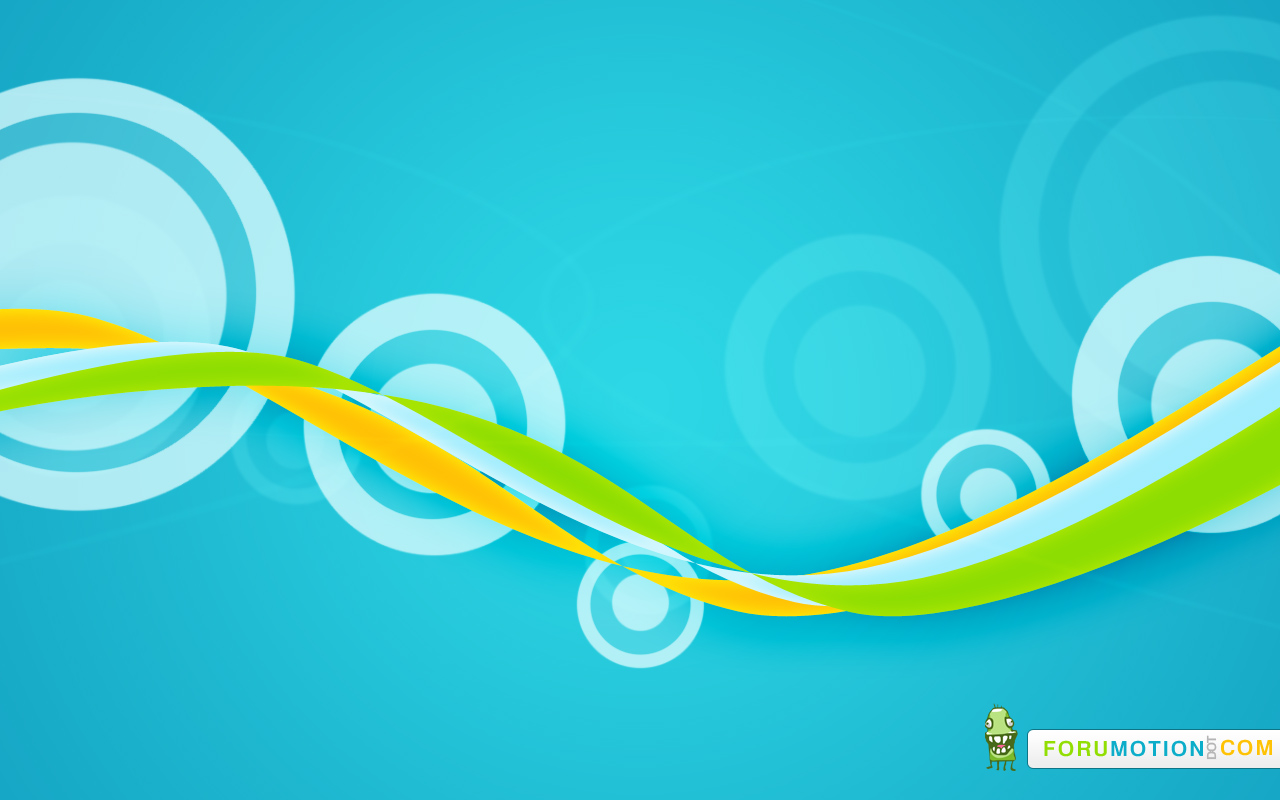 SOLDE COMPTABLE AU 31 juillet 2018   
 (Somme Caisse  + banque + livret)
14954.07 €
RECETTES DE L'EXERCICE 2018-2019
20802,74€
19873,58€
DEPENSES DE L‘EXERCICE 2018-2019
929,16€
RESULTAT DE L‘EXERCICE : BENEFICE
SOLDE COMPTABLE AU 31 juillet 2019  
  (Somme Caisse  + banque + livret)
ASSEMBLEE GENERALE DU 20 septembre 2019
BILAN FINANCIER
15883,23 €
La gestion serrée permet de limiter le coût de l’adhésion
18
ASSM   CYCLO
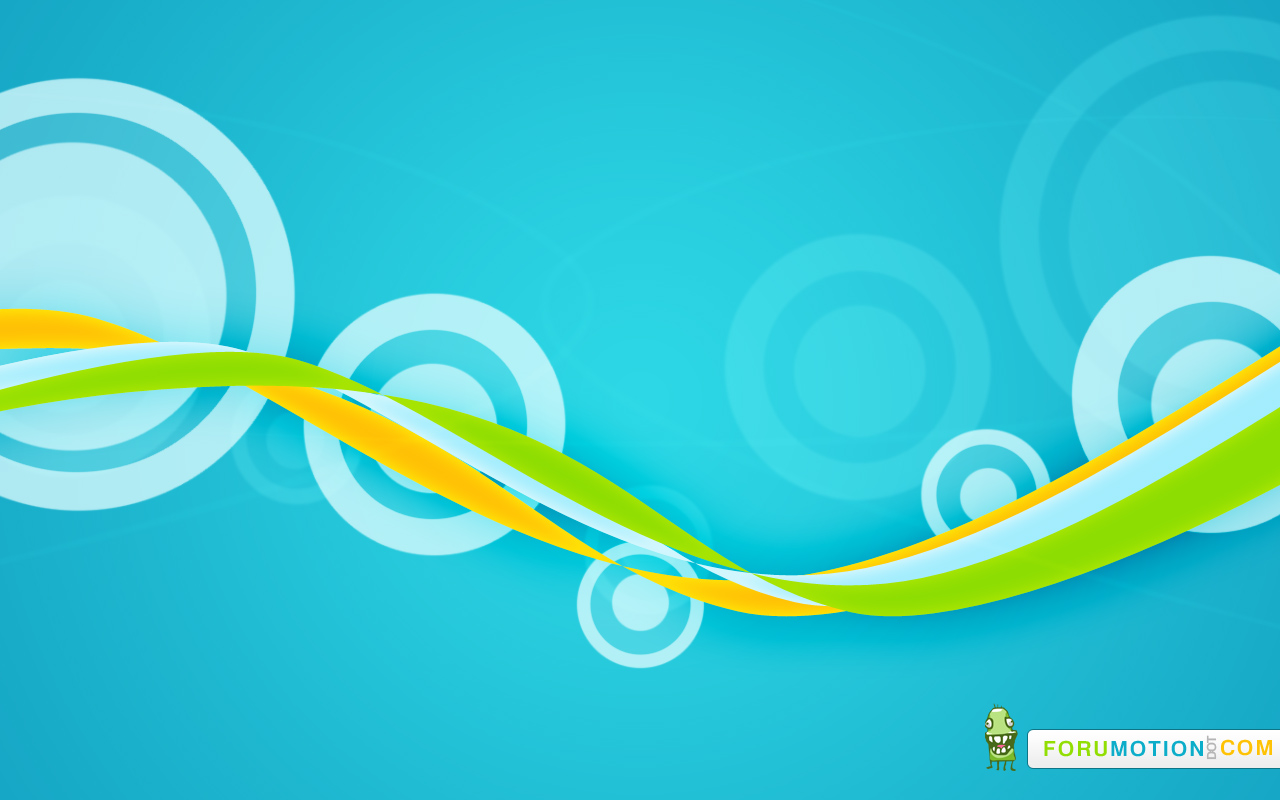 ASSEMBLEE GENERALE DU 20 septembre 2019
PARTICIPATION du club aux ORGANISATIONS
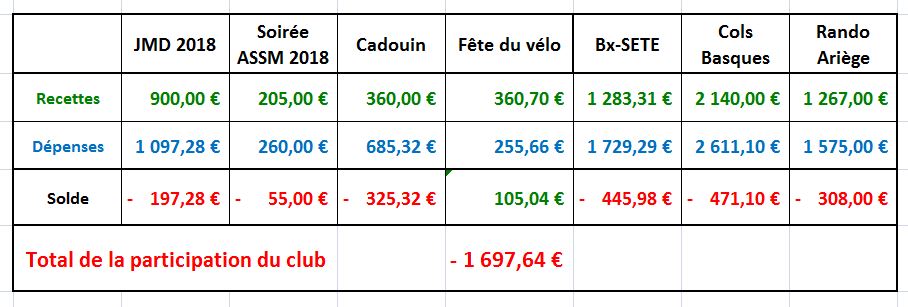 19
ASSM   CYCLO
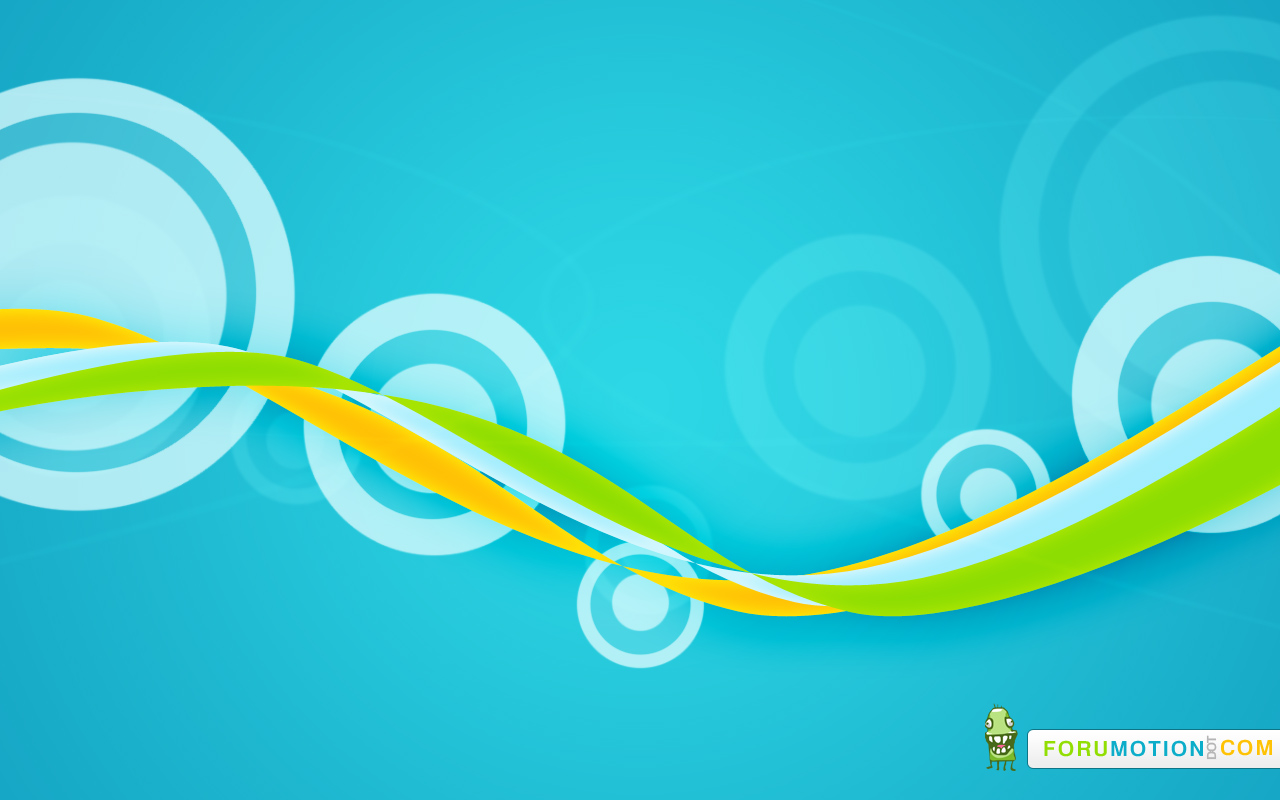 ASSEMBLEE GENERALE DU 20 septembre 2019
INFO SUR LE SITE
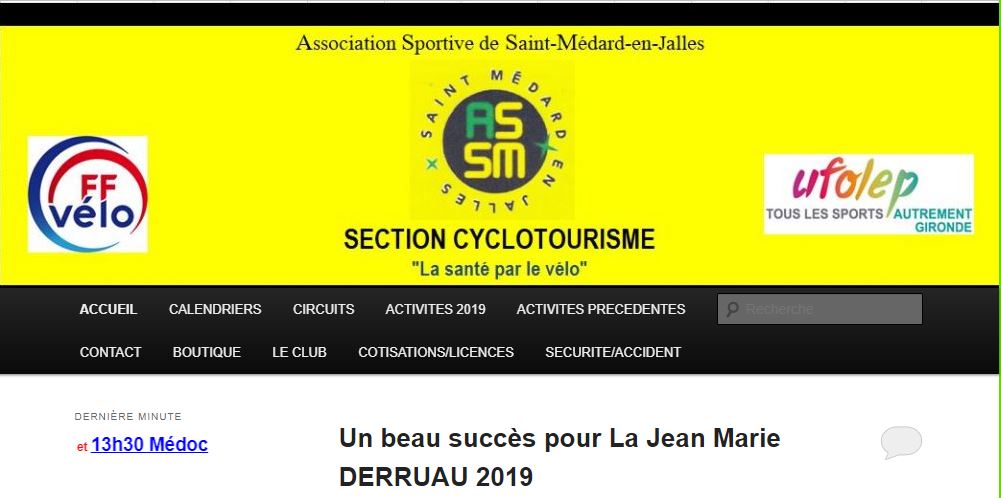 20
ASSM   CYCLO
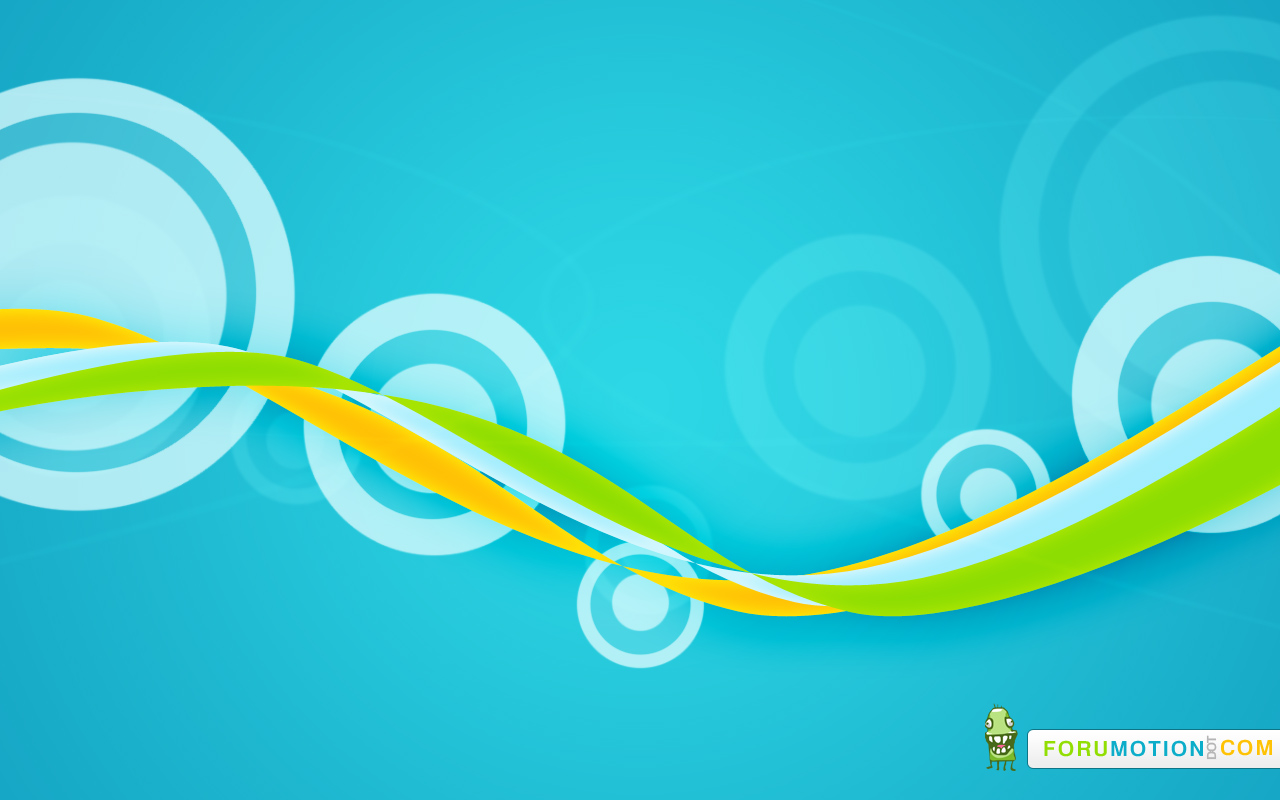 ASSEMBLEE GENERALE DU 20 septembre 2019
Fin des inscriptions licenciés UFOLEP et des Membres Honoraires en possession de leur licence 2019/2020
 (rayés du listing au 12/10/2019)
21
ASSM   CYCLO
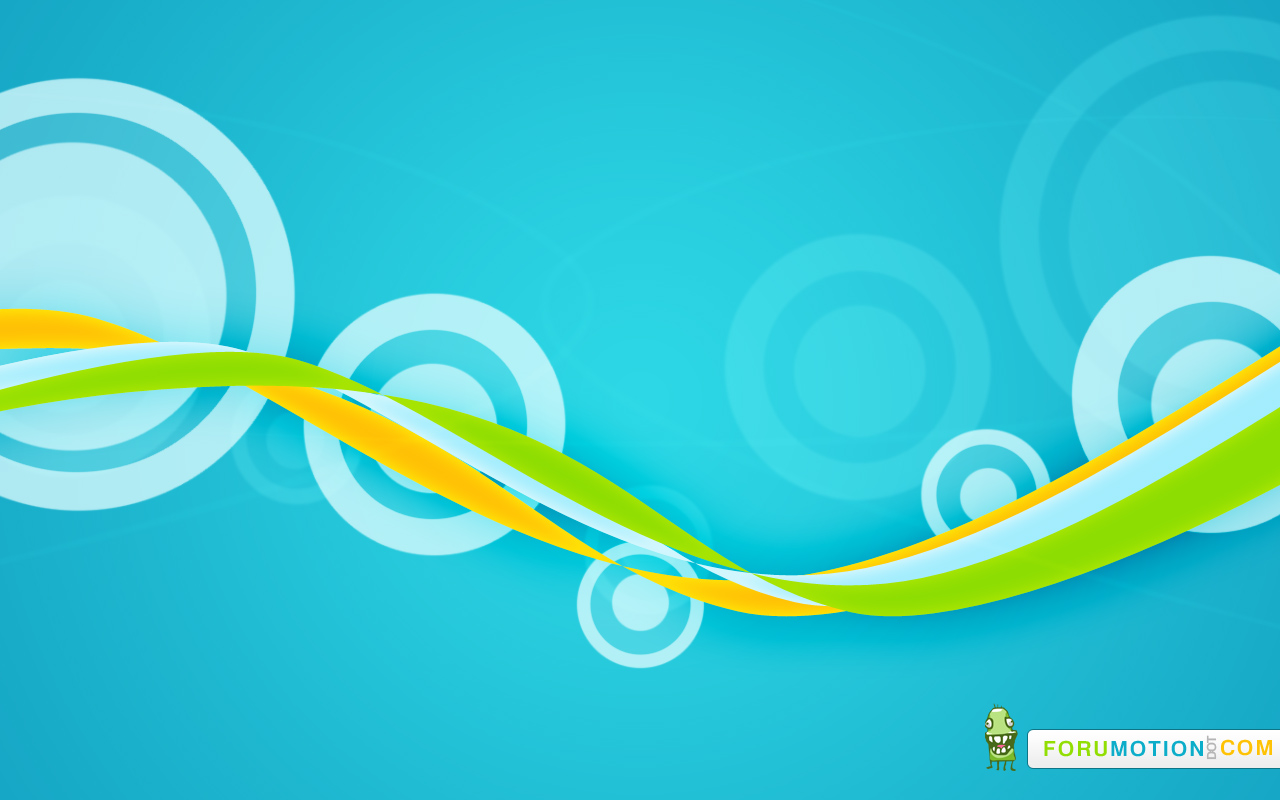 ASSEMBLEE GENERALE DU 20 septembre 2019
Inscriptions FFCT à prévoir avant le 31 décembre 2019

Tarifs 2020 (à valider):
 
		*  Adulte Petit braquet : 85€
		*  Grand Braquet : 133 €
		*  Couple Petit braquet :154,50€
		*  Revue : 24€ (option)
22
ASSM   CYCLO
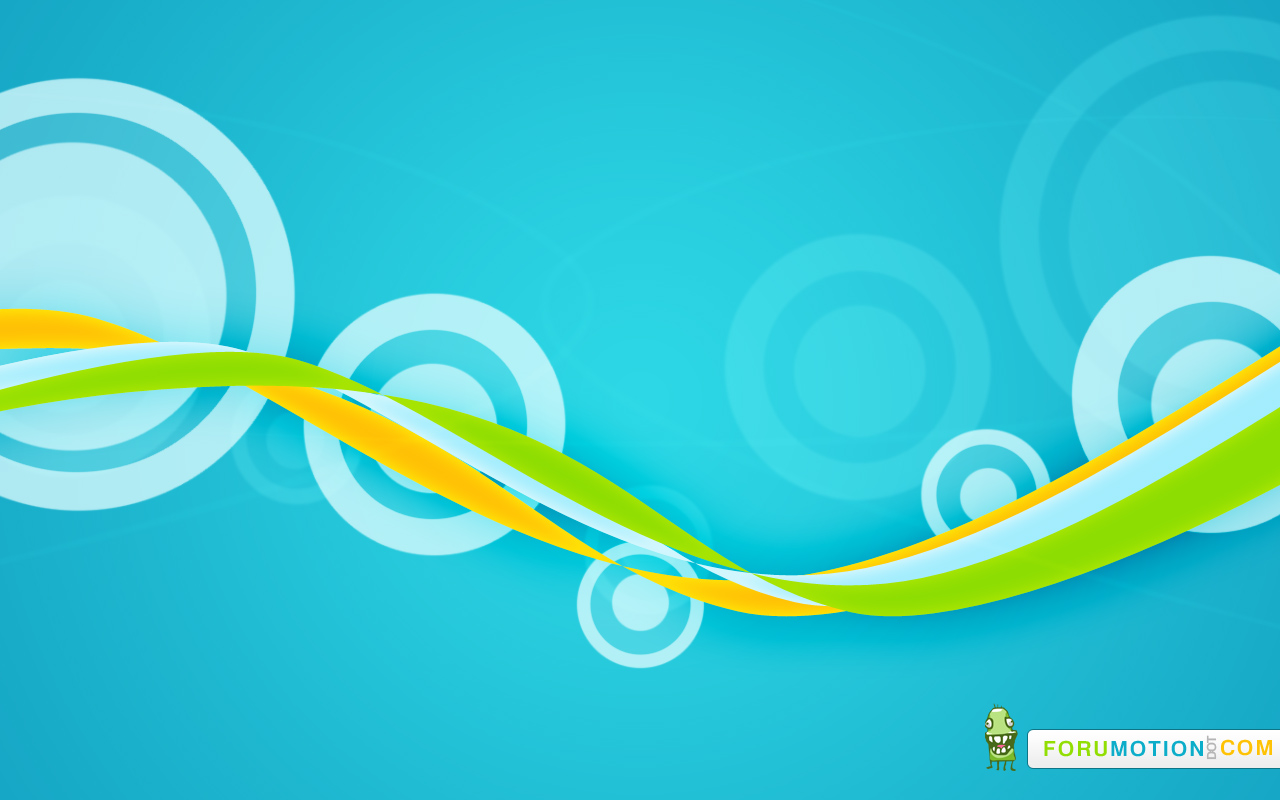 ASSEMBLEE GENERALE DU 20 septembre 2019
Inscriptions pour la soirée ASSM 2019 

Samedi 9 Novembre 18 heures au Carré des Jalles
		15 € par adhérent du club  (prix ASSM 20€)
			25€ pour les extérieurs
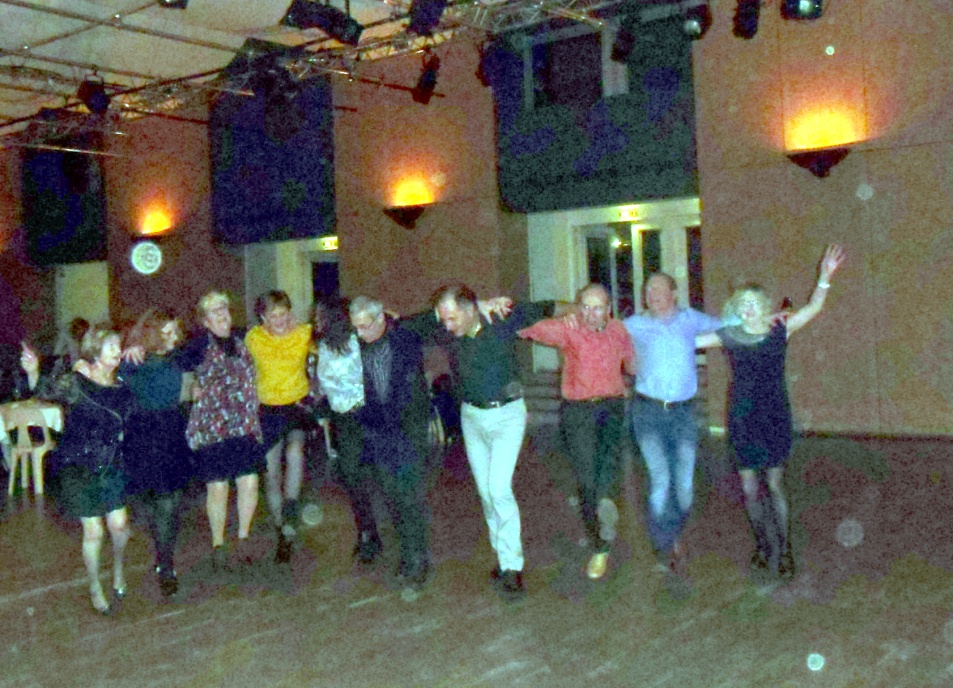 RESERVATIONS CE SOIR AUPRES DE FRANCIS
23
ASSM   CYCLO
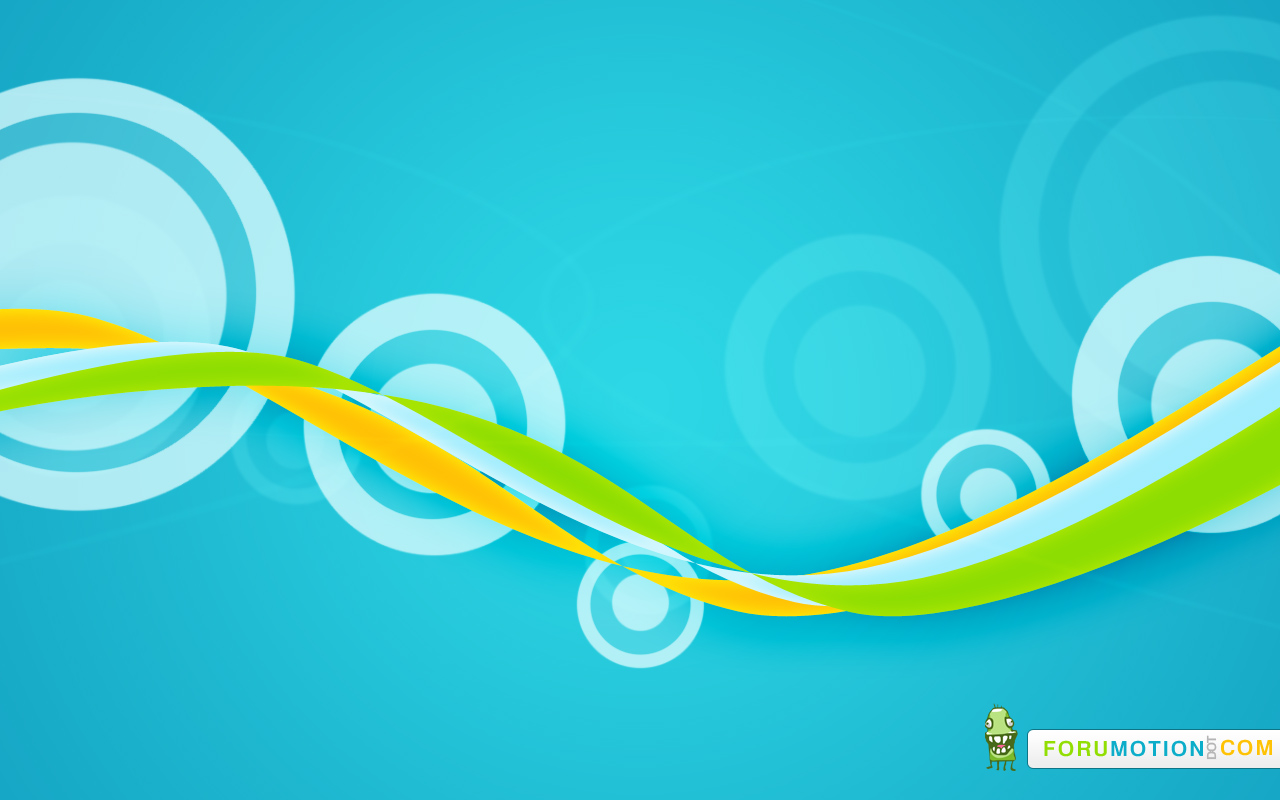 ASSEMBLEE GENERALE DU 20 septembre 2019
Pré- projets 2020
Organisations club: 
Génissac (Avril?)
Sortie 2 jours début de saison en Mai
Pentecôte (30, 31 Mai et 1IER Juin) : Lacapelle-Biron
Séjour sur 4 jours en Juin
Organisations extérieures: 
Journée d’ouverture FF Vélo en Mars
Brevets RAA : 150km, 200km et + si affinités …en avril
Bordeaux Pyrénées   ( du 05 au 07 juin 2020)
Dernier rendez vous pour vos inscriptions à la réunion générale du 17 janvier 2020
24
ASSM   CYCLO
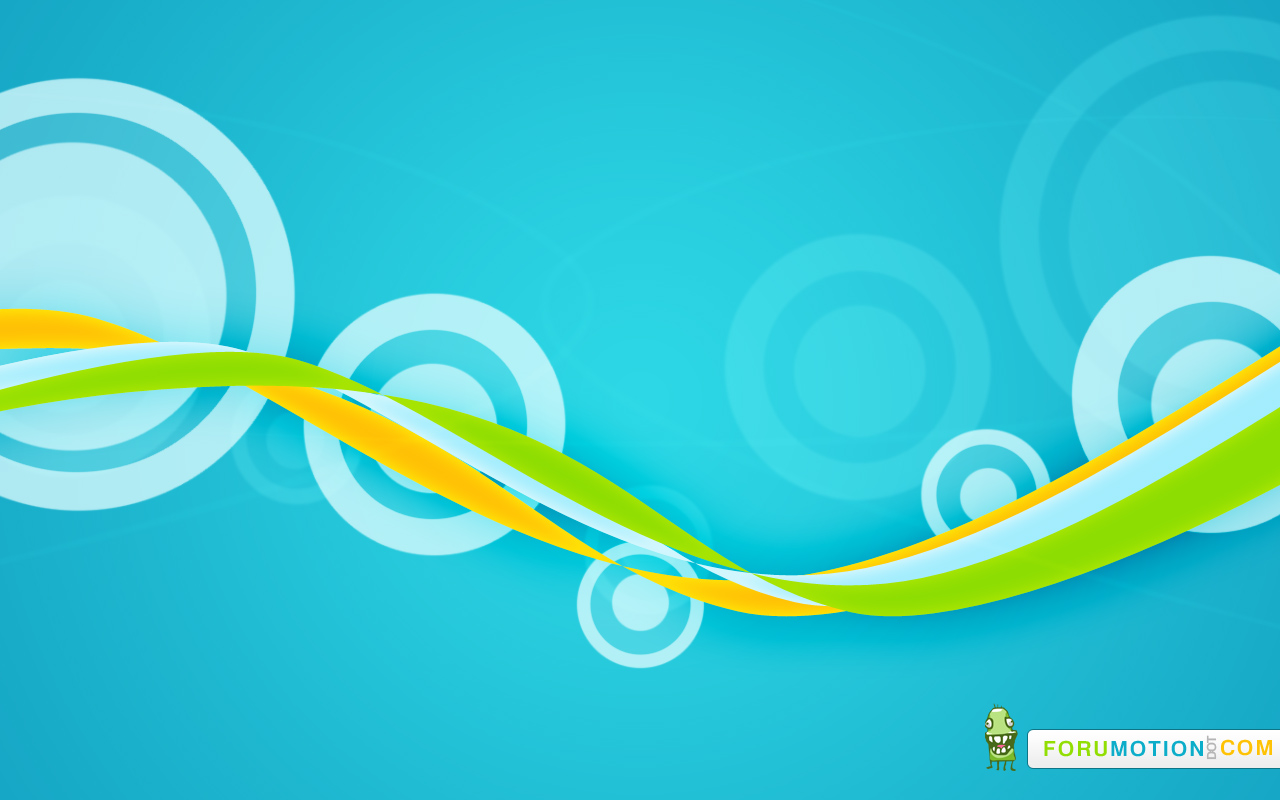 ASSEMBLEE GENERALE DU 20 septembre 2019
QUESTIONS DIVERSES  …et nombreuses ??


……..ET POT DE L’AMITIE
25
ASSM   CYCLO